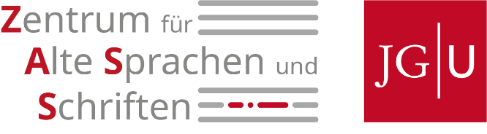 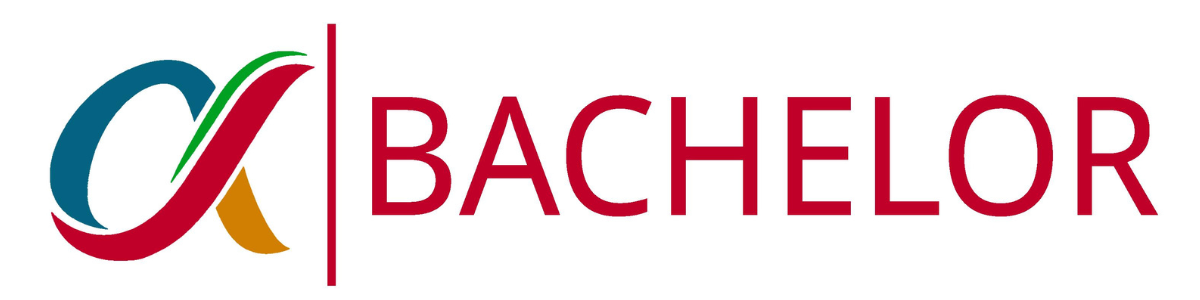 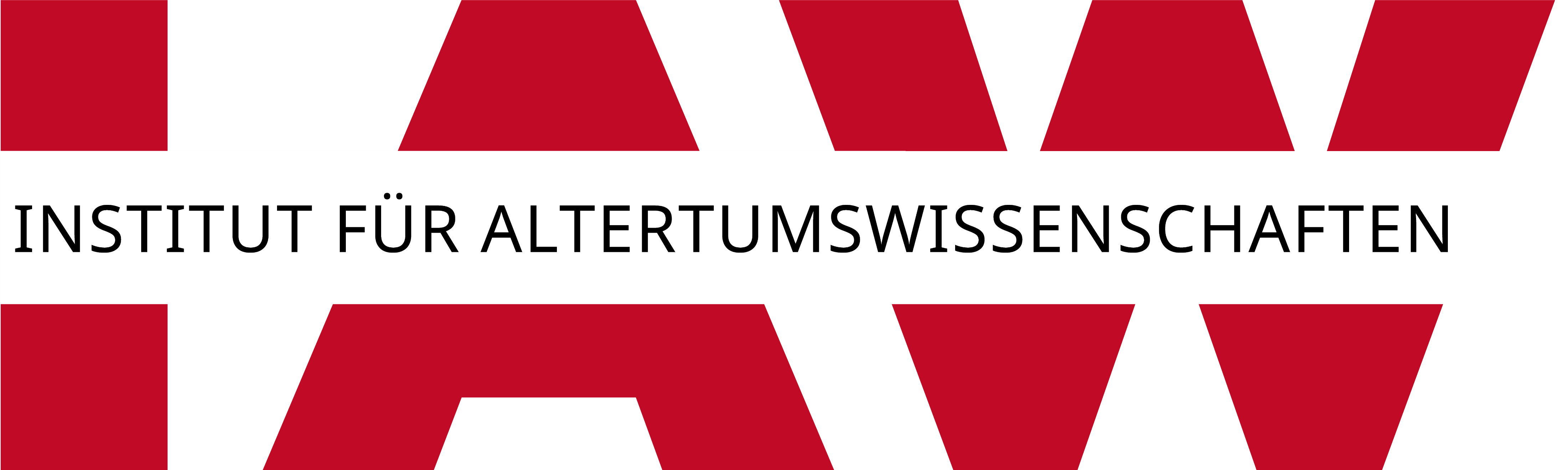 Archäologien und Philologien in den Altertumswissenschaften(ALPHA)
Einführungsveranstaltung 
Studienstart SoSe 2024
Montag, 08.04.2024
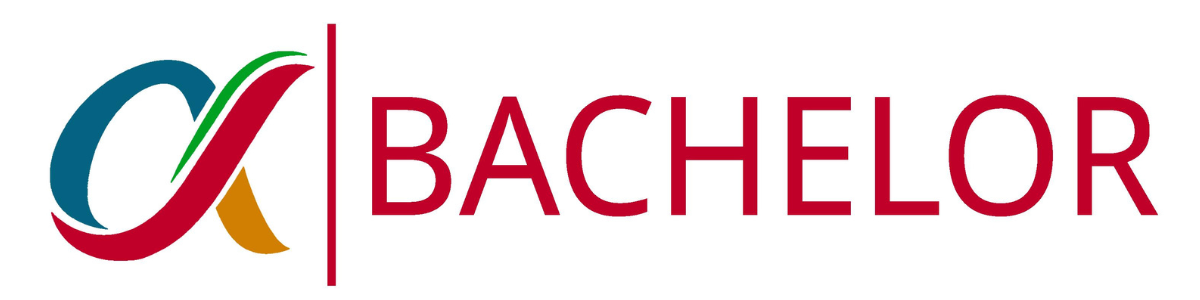 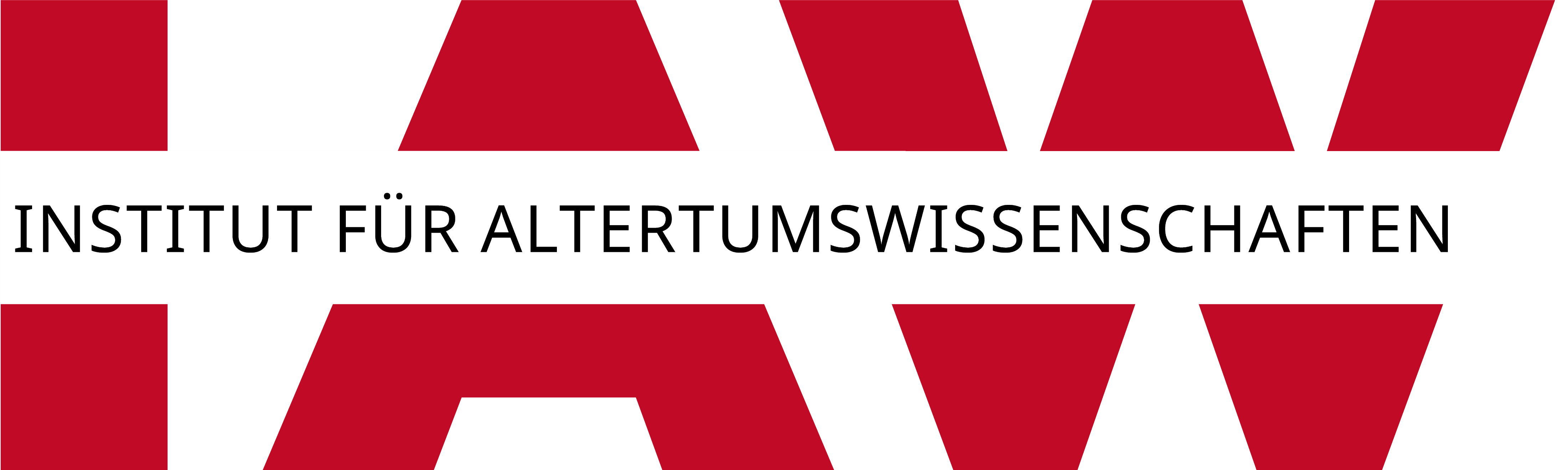 Struktur des Studiengangs
Aufbau des Studiums in Modulen und Modulbausteinen
Anmeldung zu Veranstaltungen und Prüfungen in Jogustine
Ansprechpartner und weitere Informationen
Angebote zum Studienstart
Darum geht es heute!
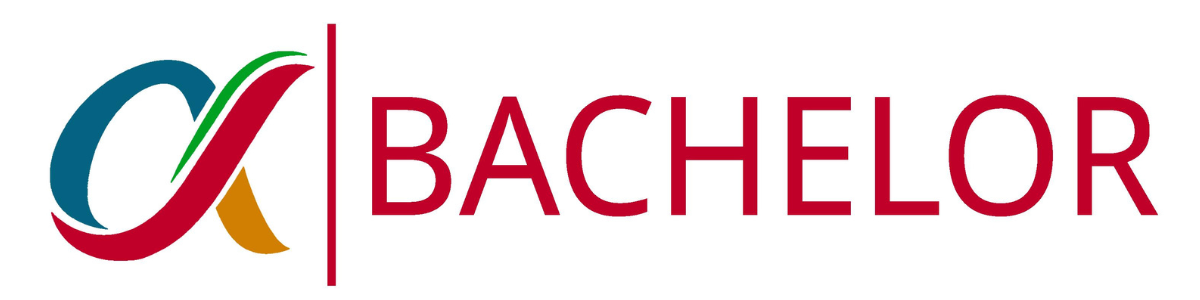 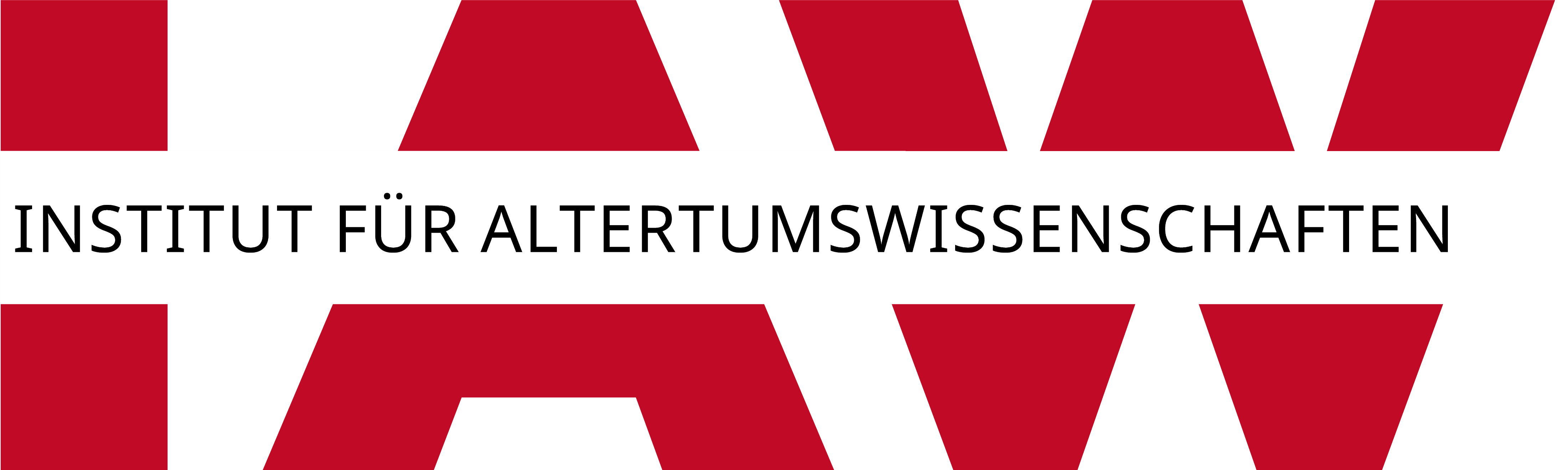 ALPHA
Institut für Altertumswissenschaften: 
https://www.altertumswissenschaften.uni-mainz.de/
 

Institut für Kunstgeschichte und Musikwissenschaft:
https://www.ikm.uni-mainz.de/
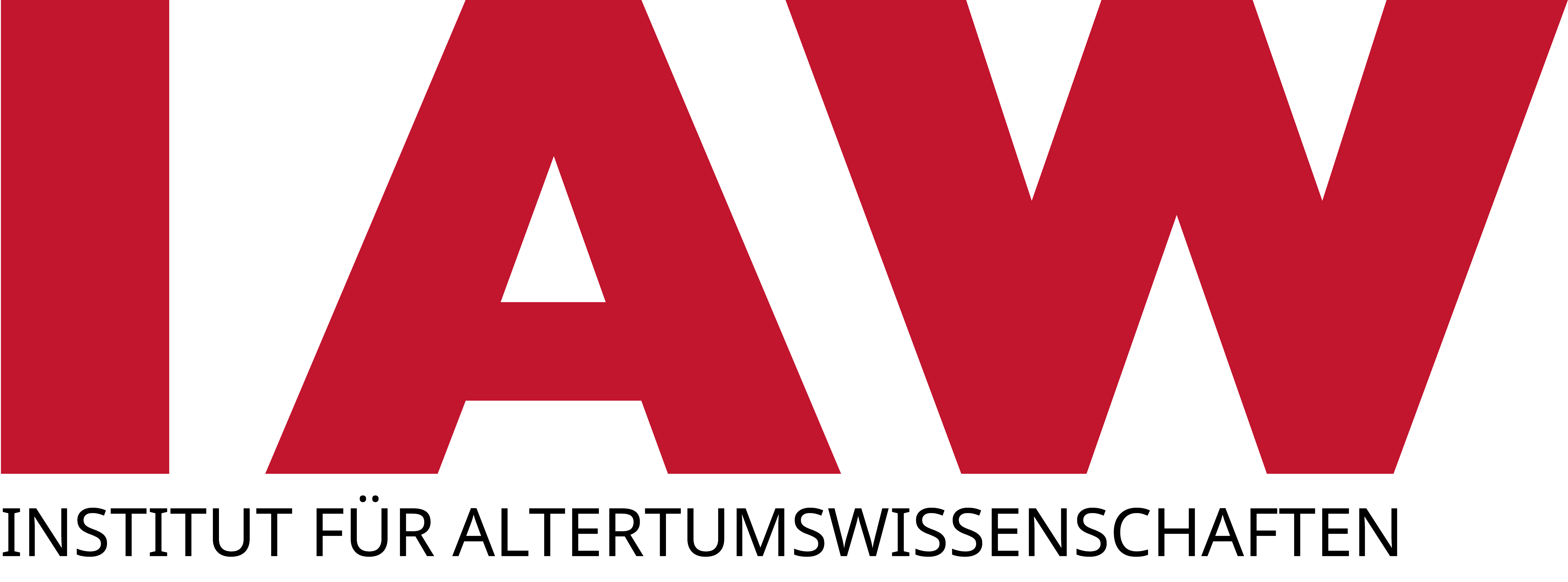 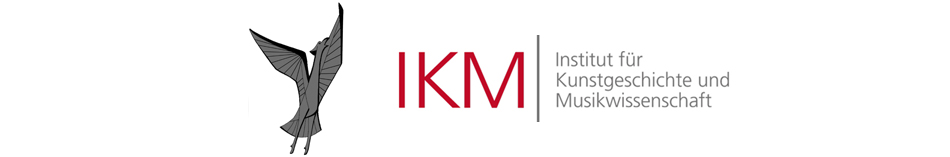 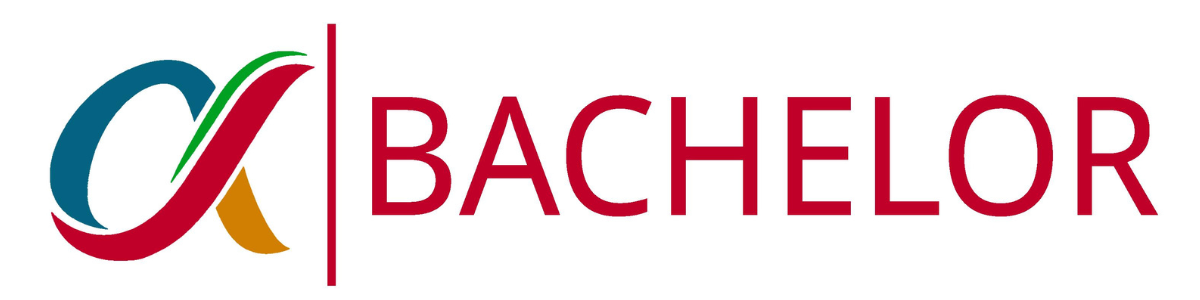 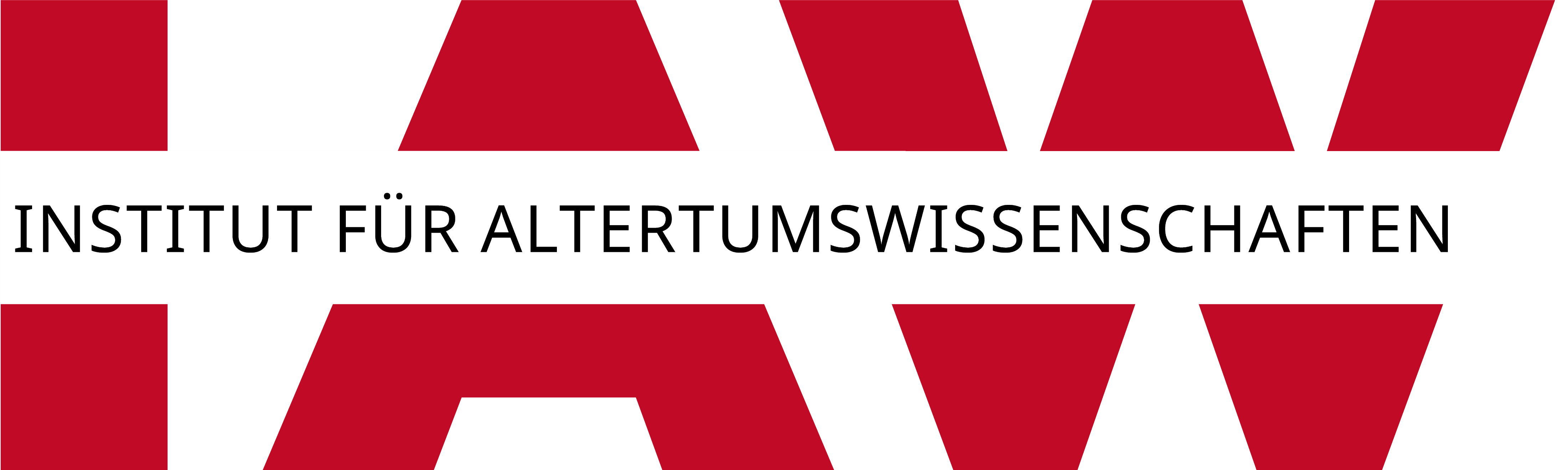 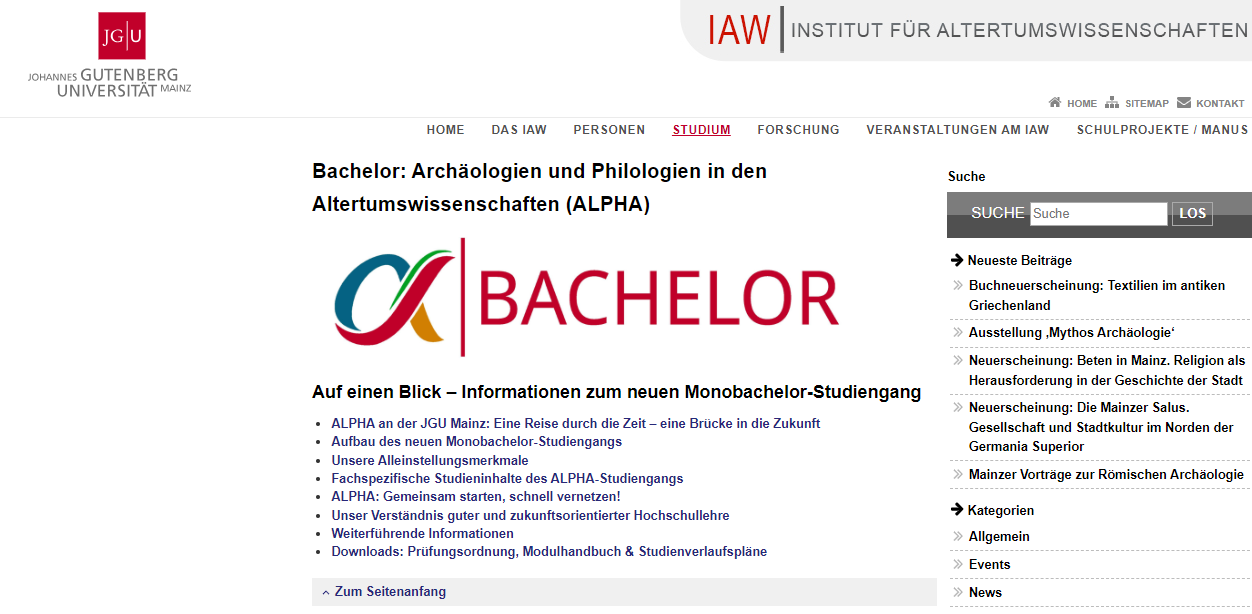 ALPHA
Homepage B.A. ALPHA: https://www.altertumswissenschaften.uni-mainz.de/ba-alpha/ 
Hier auch alle wichtigen Dokumente zum Download: 
Prüfungsordnung, Modulhandbuch, Studienverlaufspläne
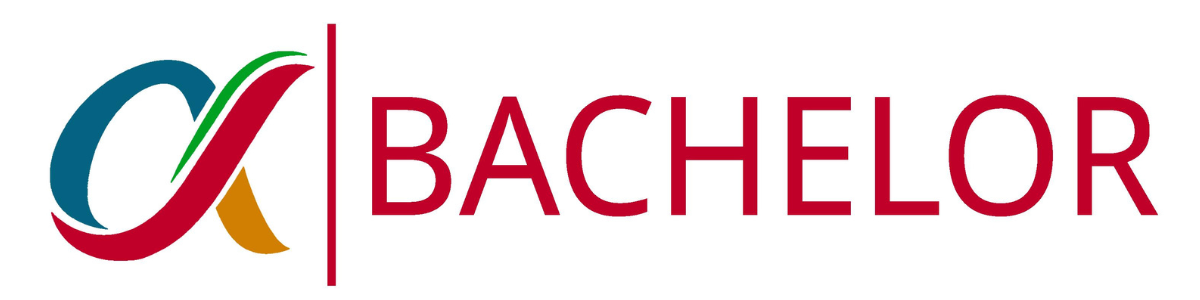 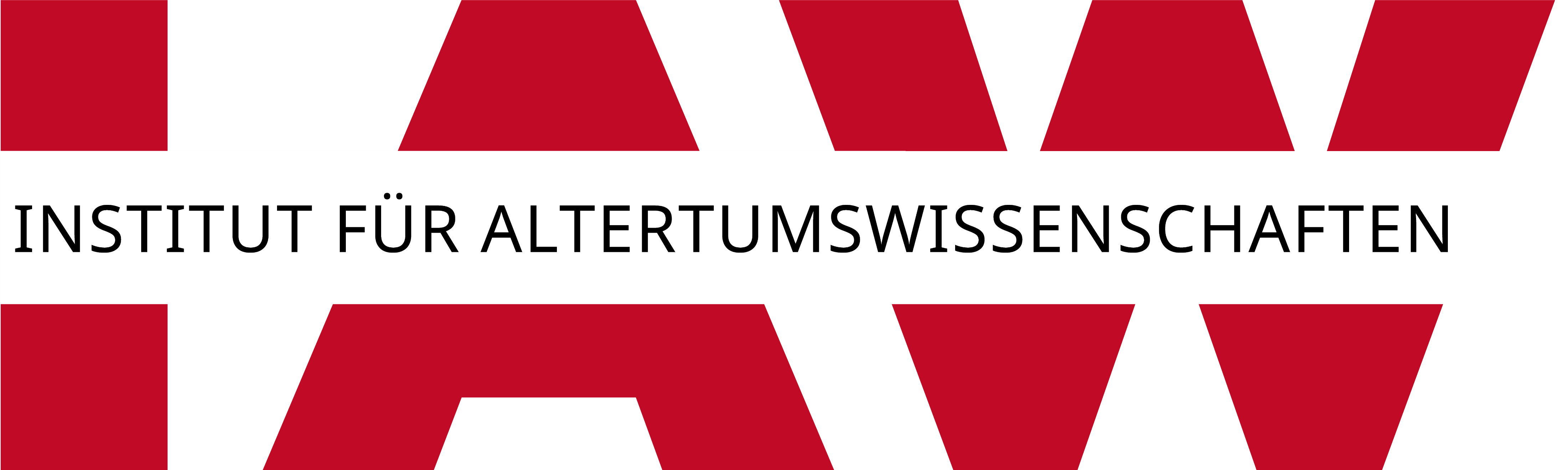 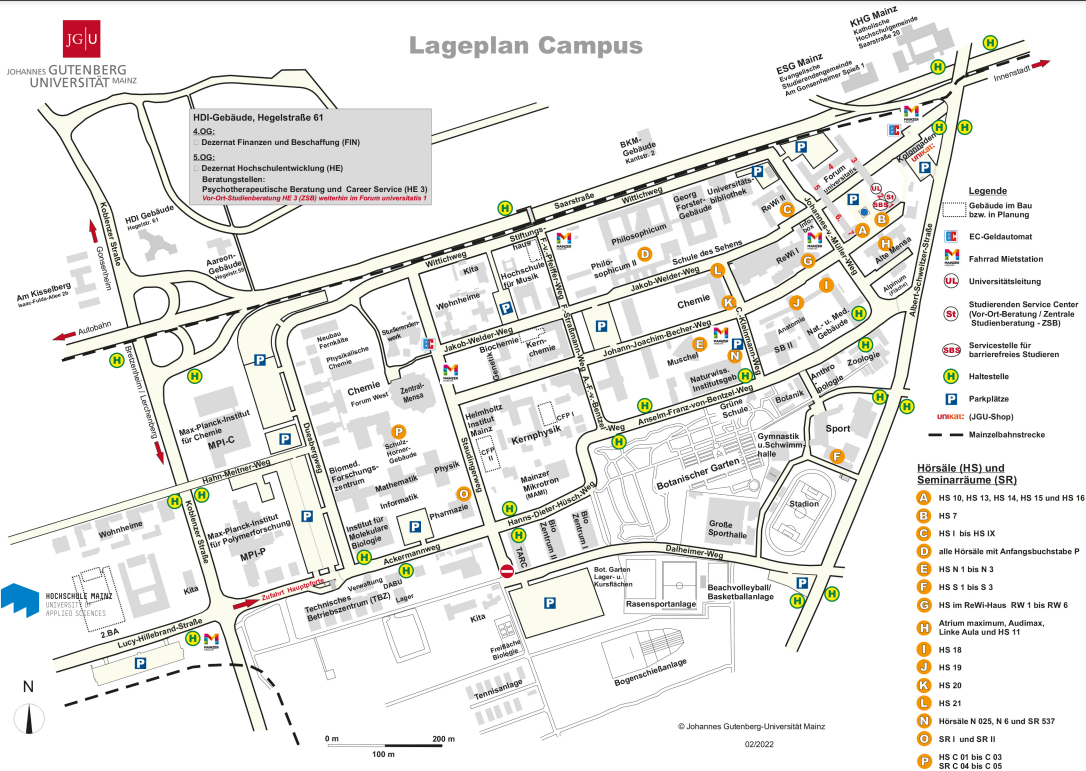 Lage der Arbeitsbereiche
ByzA
KA, KPh
ÄG, AO, VA, VFGA
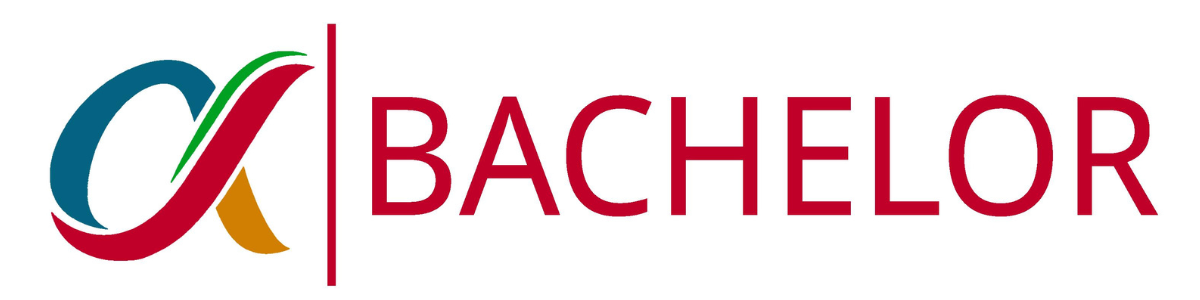 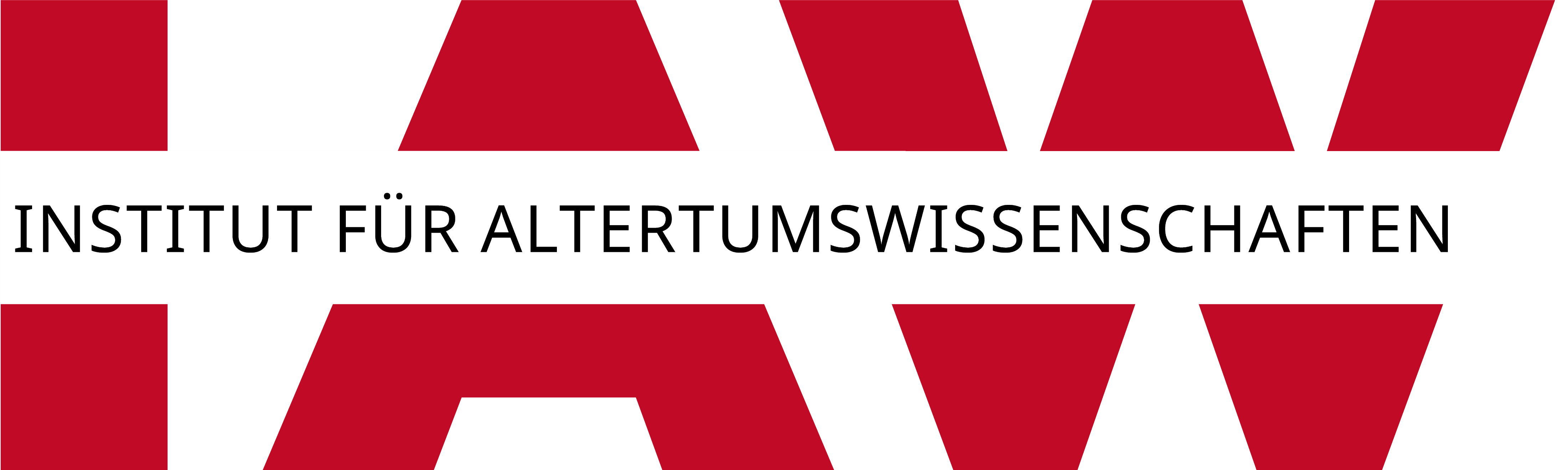 Struktur des Studiengangs B.A. ALPHA
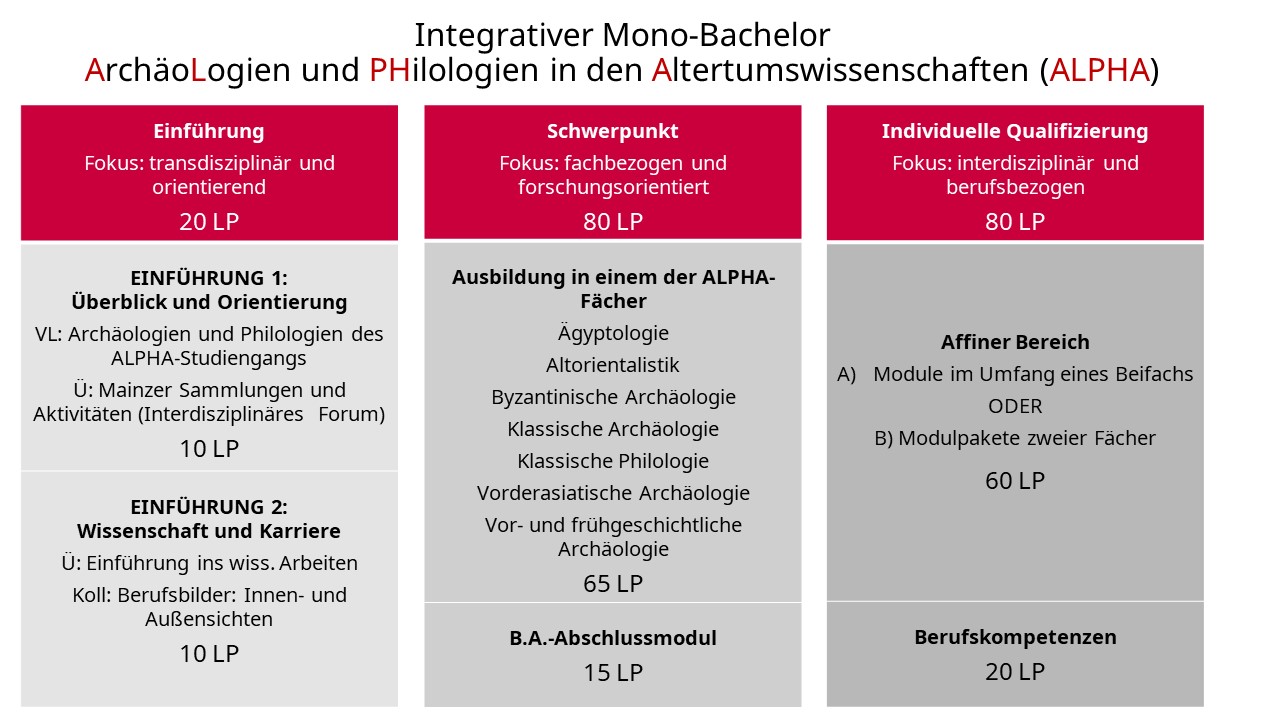 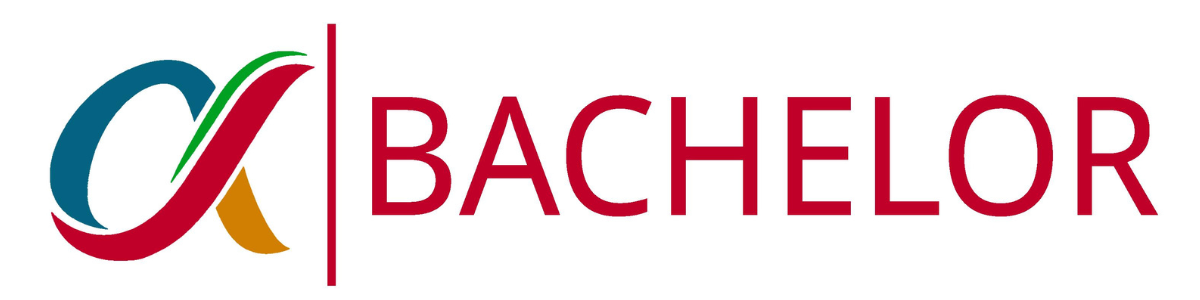 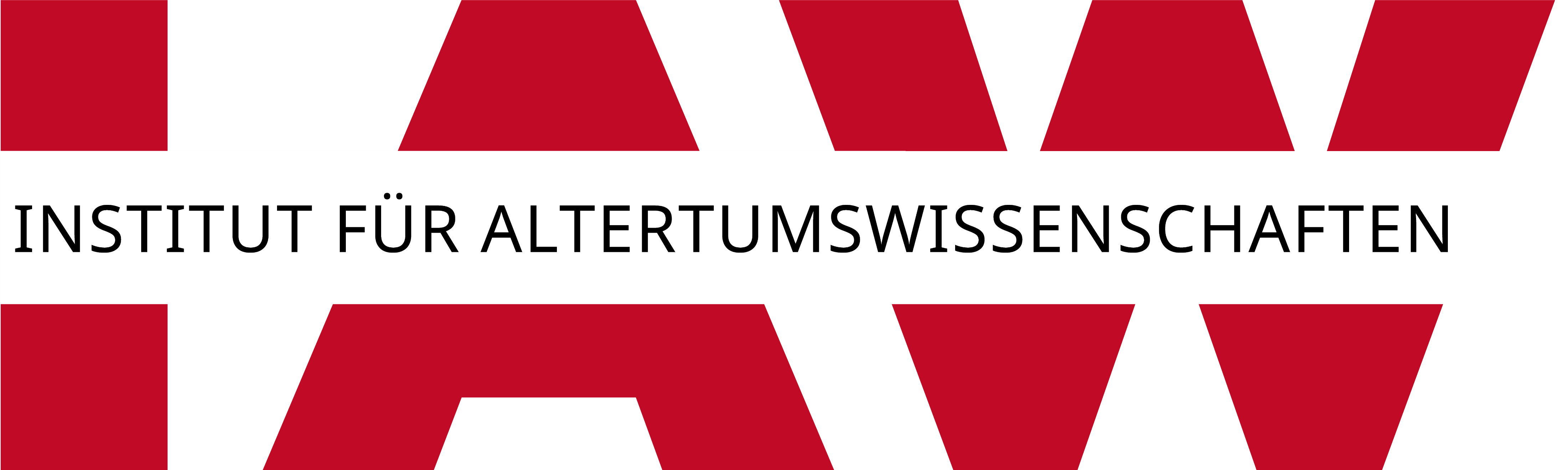 Module
beinhalten eine Reihe thematisch zusammengehöriger Lehrveranstaltungen (Kurse) und zugehörige Prüfungen (= Modulbausteine)

Für alle Schwerpunkte verpflichtende Module (EINF 1 & 2)

Je nach gewähltem Schwerpunkt verpflichtende Module 
(Kennung: ÄG, AO, ByzA, KA, KPh-G, KPh-L, VA, VFGA) 

Studienleistungen und Modulprüfungen

unbenotet (bestanden/nicht bestanden), beliebig oft wiederholbar

benotet, gehen in die Gesamtnote ein, 2 Wiederholungen möglich
Module und Modulbau-steine
Pflichtmodule
Wahlpflichtmodule
Prüfungen
Studienleistungen
Modulprüfungen
Module und Modulbausteine in Prüfungsordnung geregelt!
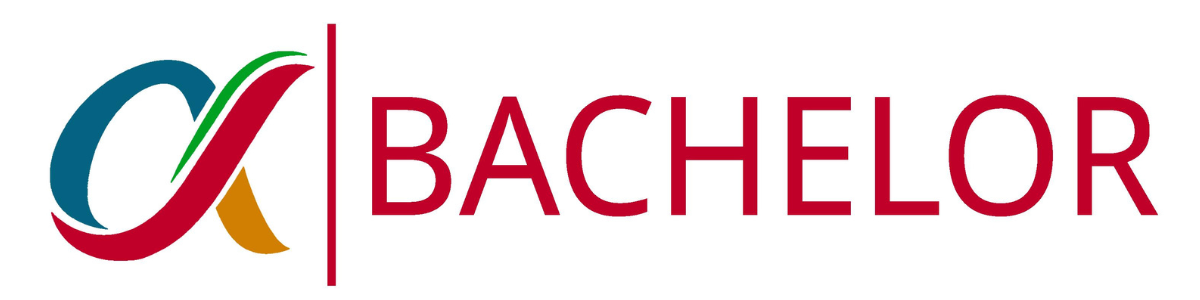 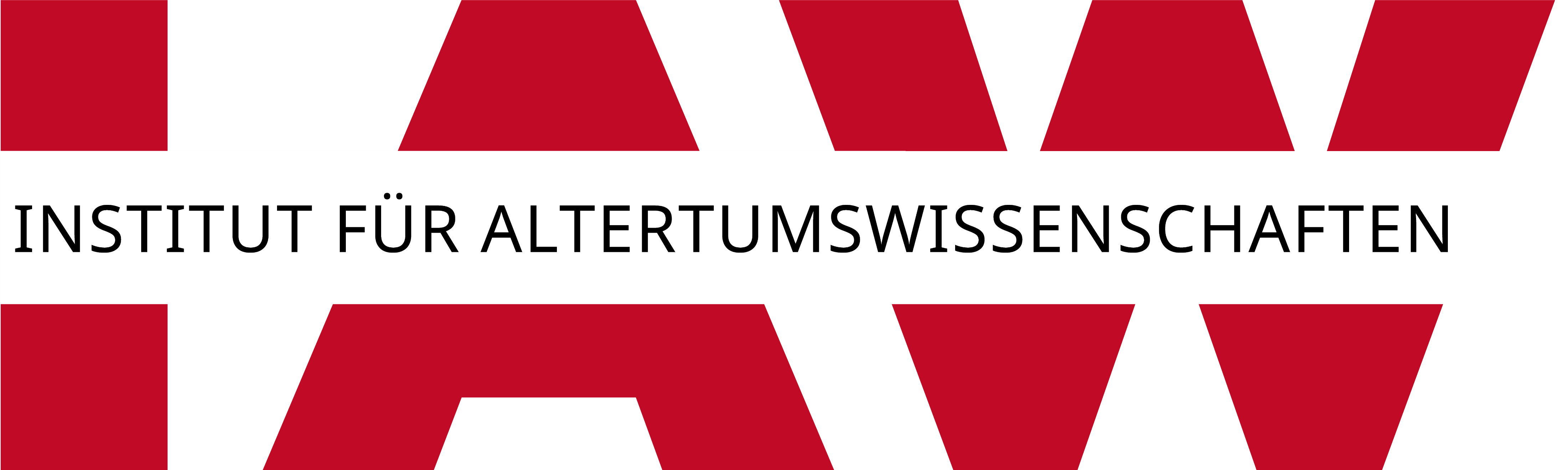 Modularer Aufbau des Studiengangs
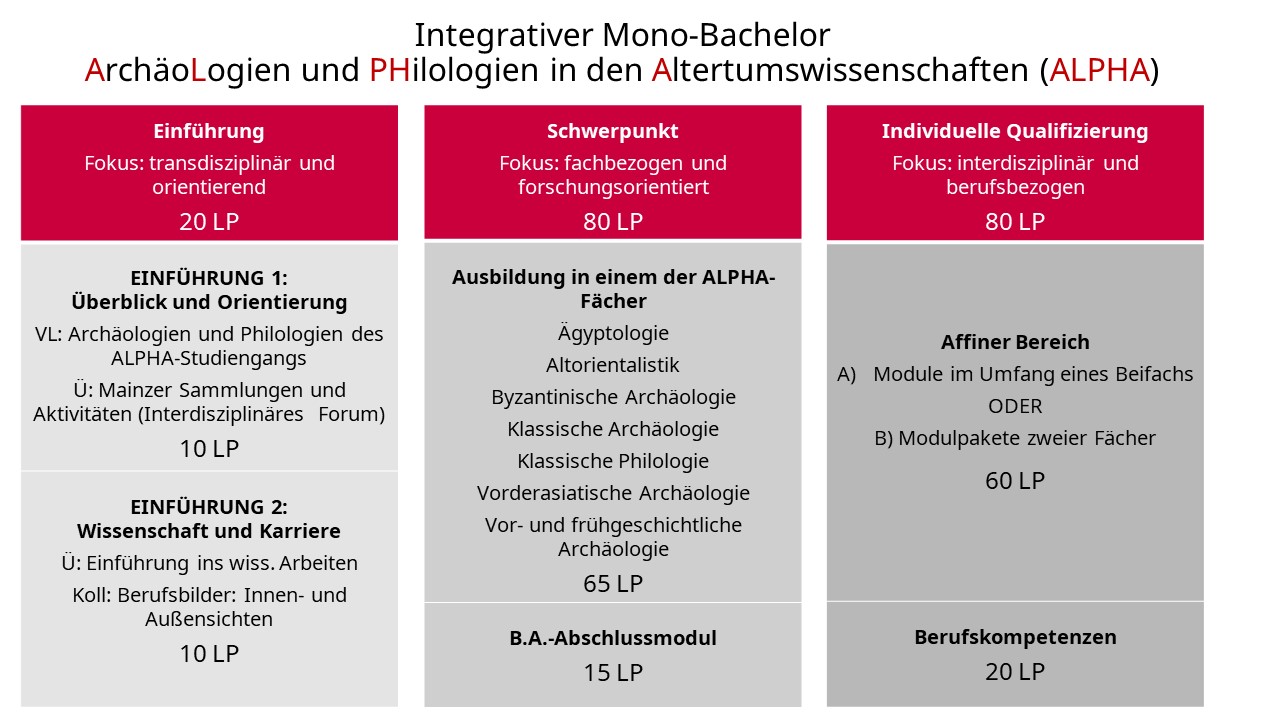 Wahlpflichtmodule
Pflichtmodule
Wahlpflicht-Bereich
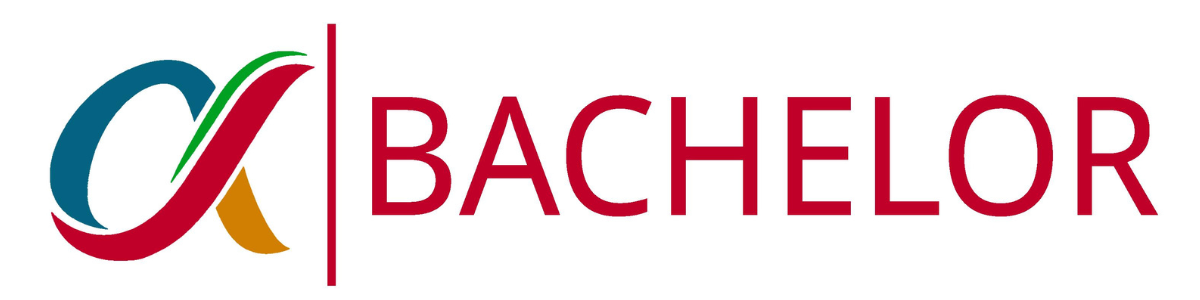 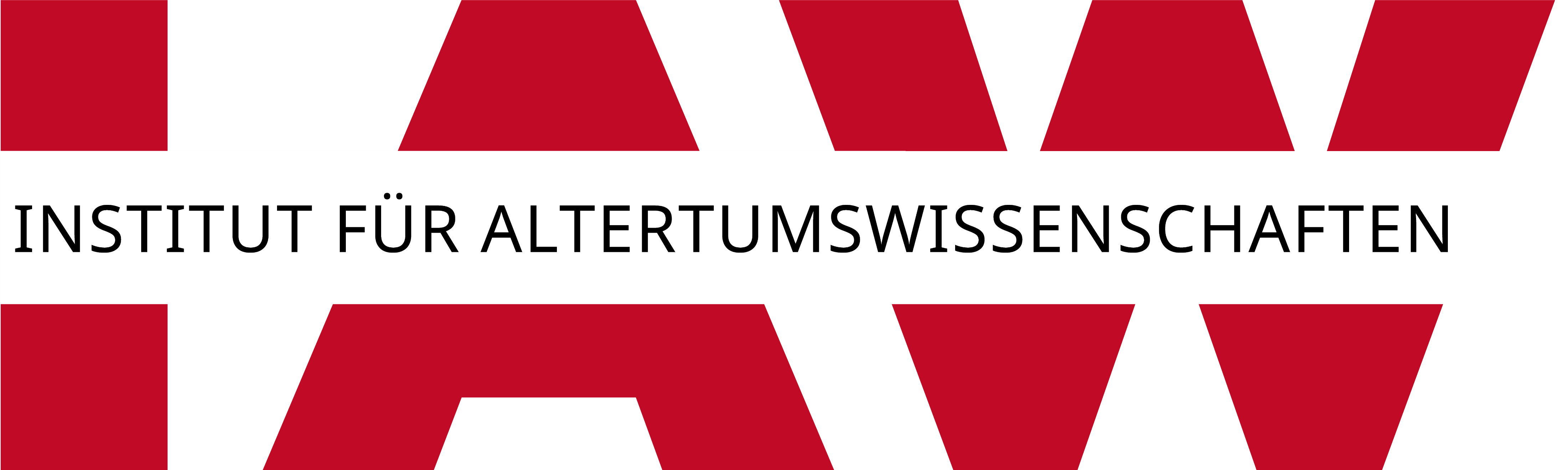 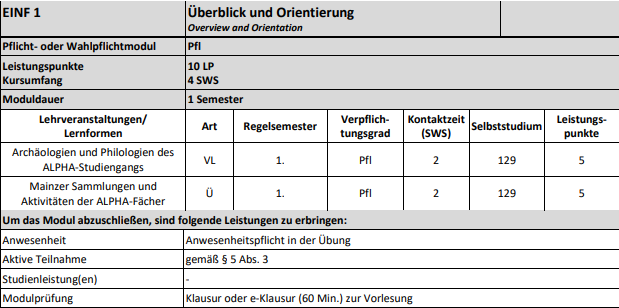 Beispiel Prüfungsordnung B.A. ALPHA
Wichtig:	
Besorgen Sie sich den Fachanhang der Prüfungsordnung bzw. das Modulhandbuch!
Informieren Sie sich über die für Sie relevanten Module und Prüfungen!
https://www.altertumswissenschaften.uni-mainz.de/ba-alpha/#Downloads:_Prfungsordnung_Modulhandbuch_amp_Studienverlaufsplne
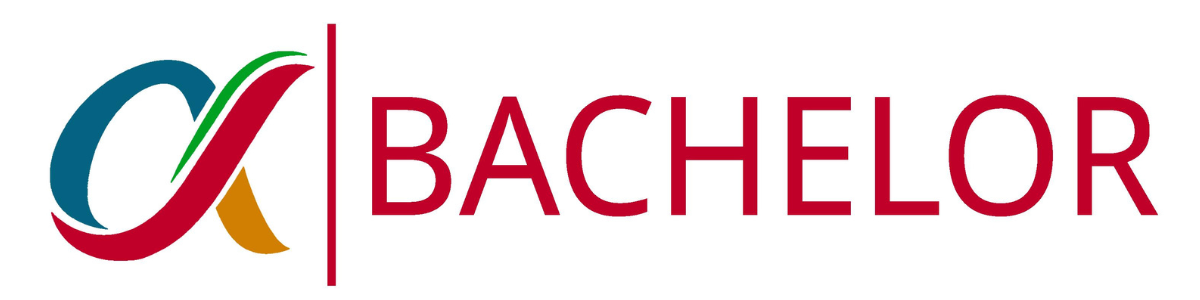 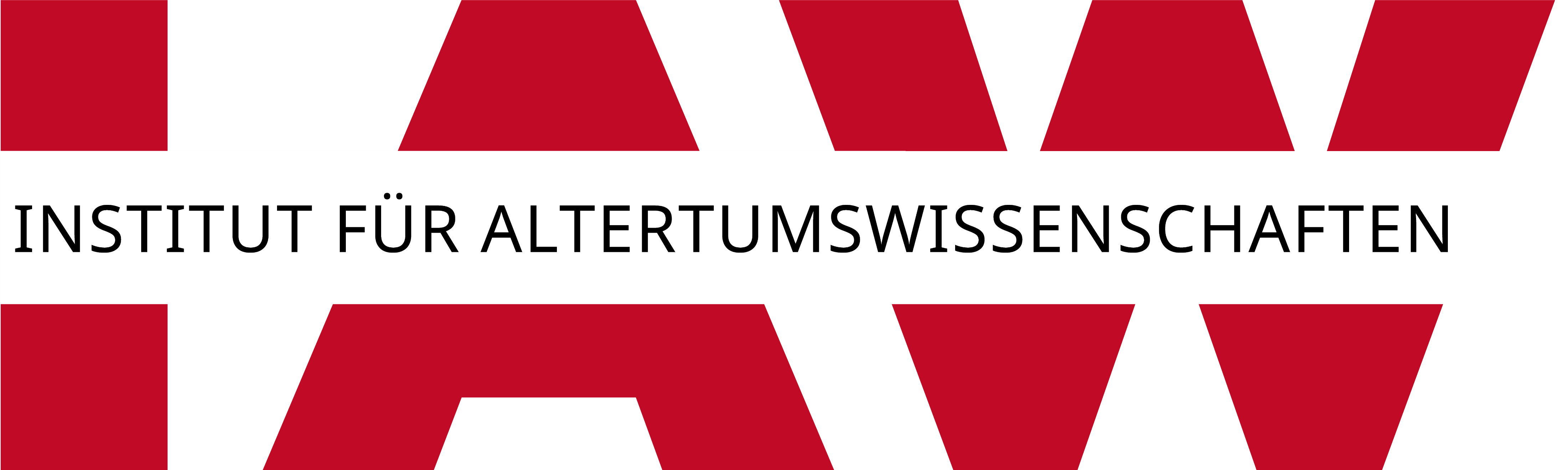 Individuelle Qualifizierung
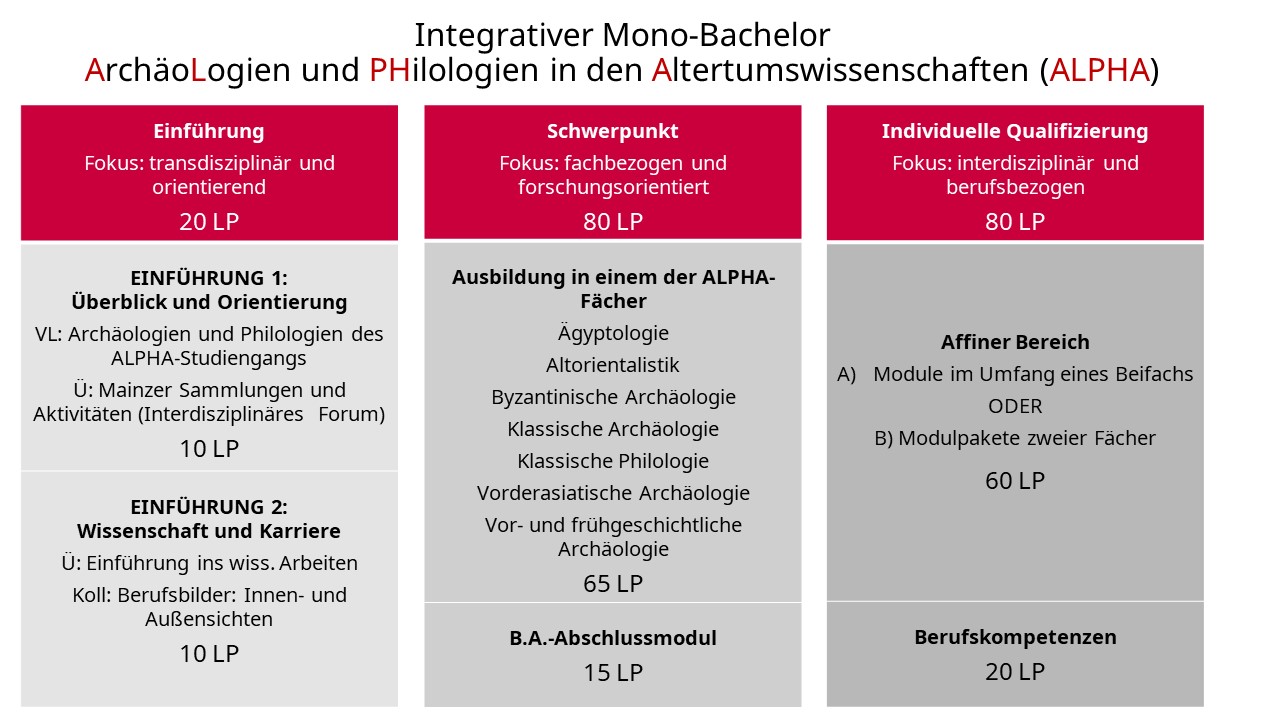 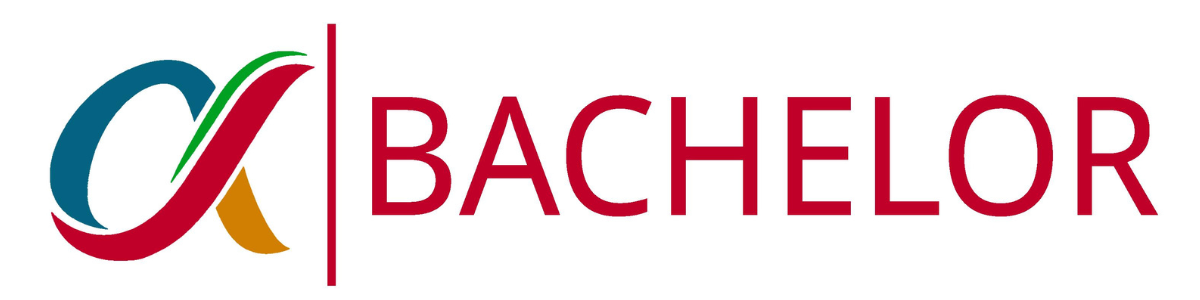 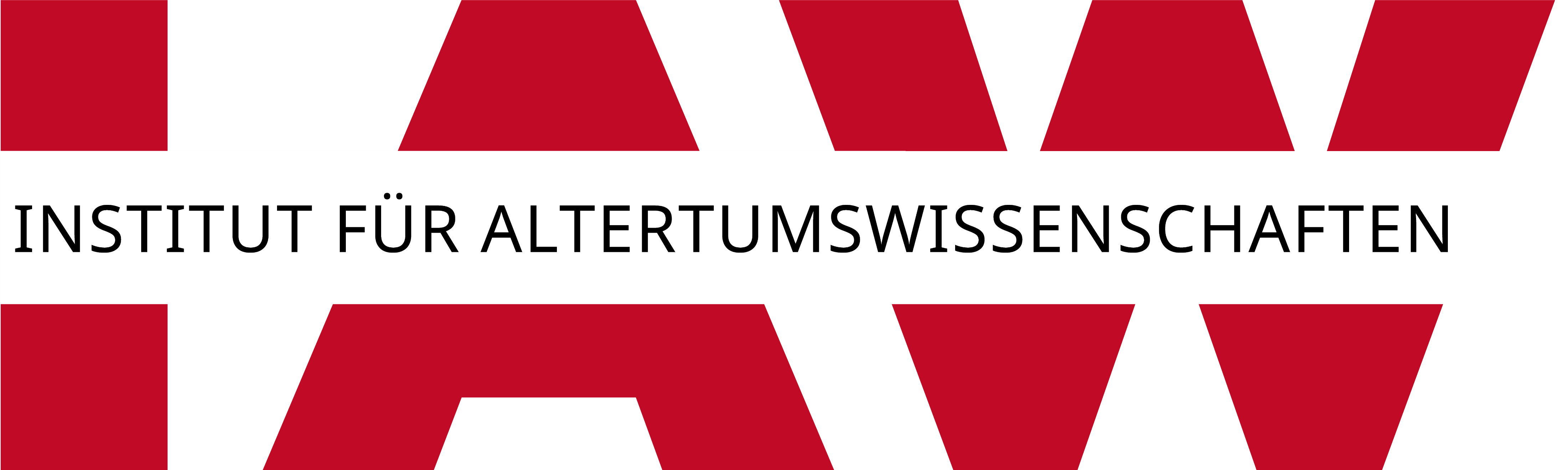 Affiner Bereich
ermöglicht fächerübergreifende Studien, die dennoch in der Regel einen inhaltlichen und/oder methodischen Bezug zum Schwerpunktfach aufweisen. 
Im B.A. ALPHA ein Nebenfach mit 60 LP oder zwei Nebenfächer mit 30 LP
In Jogustine selbst über Wahlbereich (Bereichswahl) festzulegen, welches Fach / welche Fächer
Wählbar sind: Alle ALPHA-Fächer & Modulpakete bzw. Beifächer externer Fächer
Externe Fächer: 
Ältere Philosophiegeschichte
Alte Geschichte
Buchwissenschaft
Byzantinistik
Ethnologie
Katholische Theologie
Kunstgeschichte
Linguistik
(weitere Kooperationen sind in Planung)
Individuelle Qualifizierung
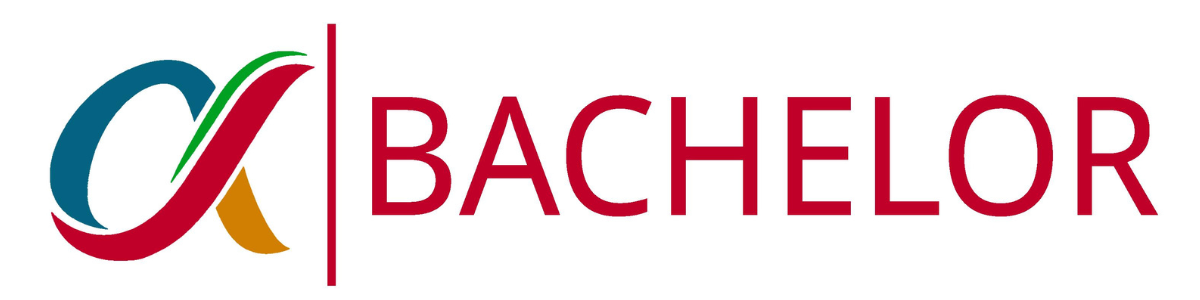 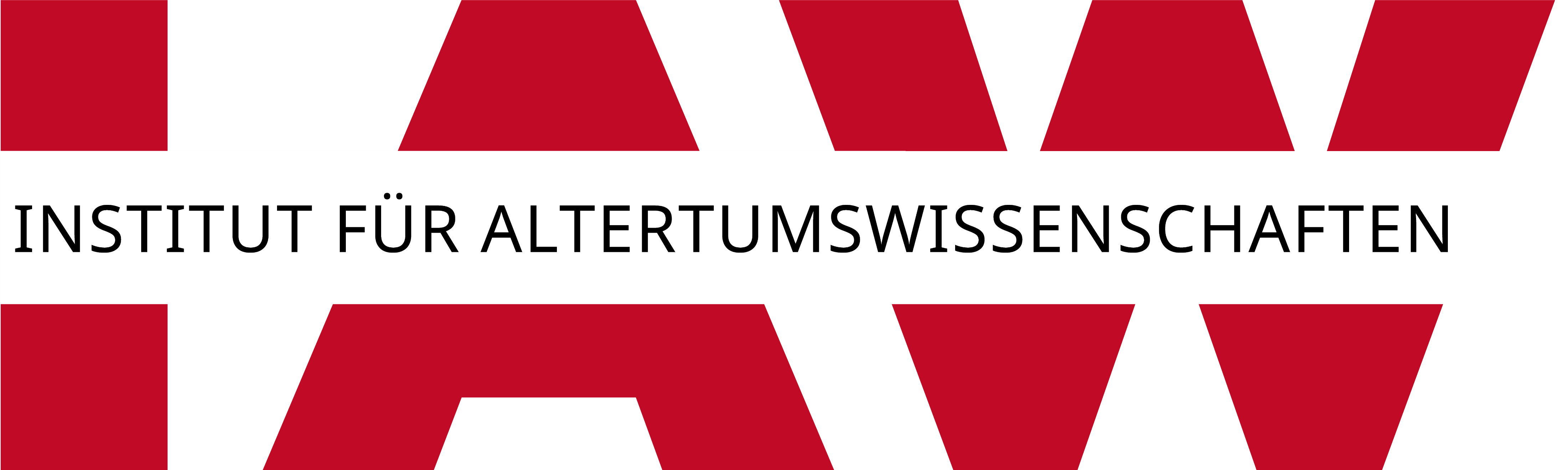 Berufskompetenzen
Ausbau praktischer und ergänzender Kompetenzen
Aufbau und Vertiefung von Sprachkenntnissen
Individuelle Qualifizierung
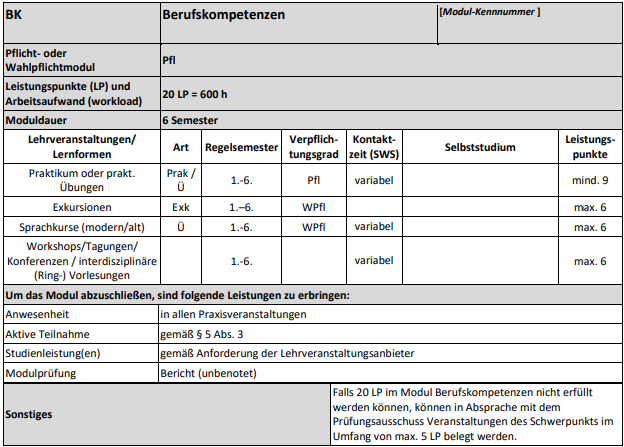 https://www.altertumswissenschaften.uni-mainz.de/ba-alpha/#Downloads:_Prfungsordnung_Modulhandbuch_amp_Studienverlaufsplne
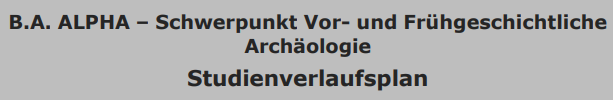 Studienverlaufs-plan
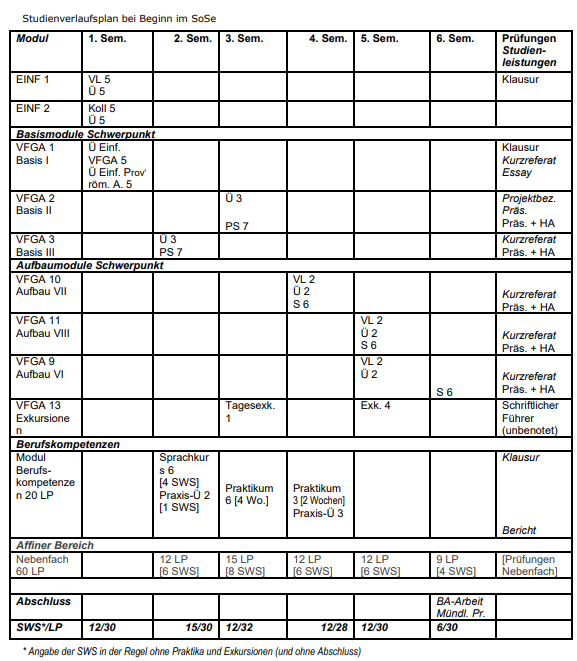 Grobe Orientierung
Nicht verbindlich!
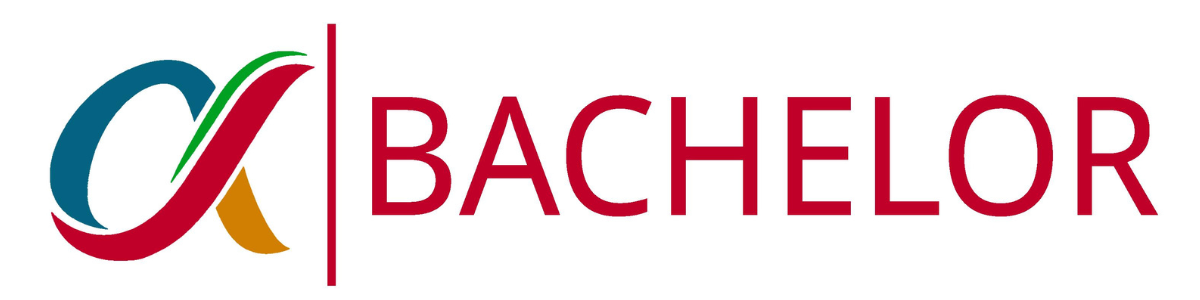 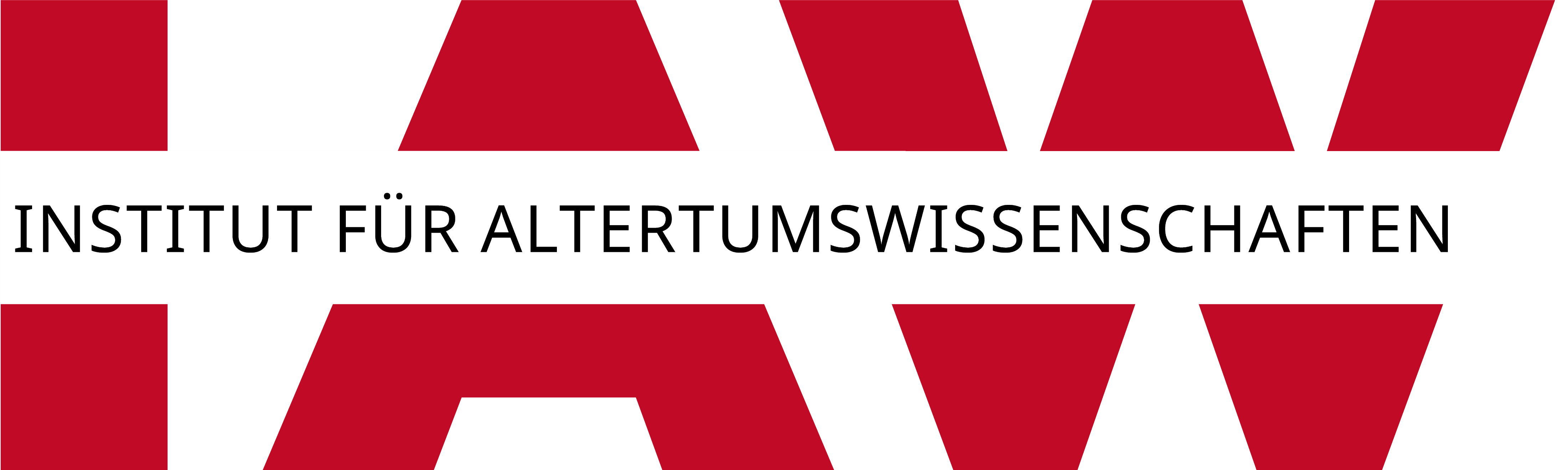 Einführungsveranstaltungen ALPHA (EINF 1 und 2)
Einführungen des Schwerpunkts
Sprachkurse ( in PO/MHB nachsehen (z.B. Mittelägyptisch und Akkadisch: Start nur im SoSe))

Richtwert pro Semester: 30 LP pro Semester
20-25 LP fachbezogen (Schwerpunkt + affiner Bereich = 4-6 Veranstaltungen) 
+ 5-10 LP Praxis/Berufskompetenzen
Veranstaltungen im 1. Semester
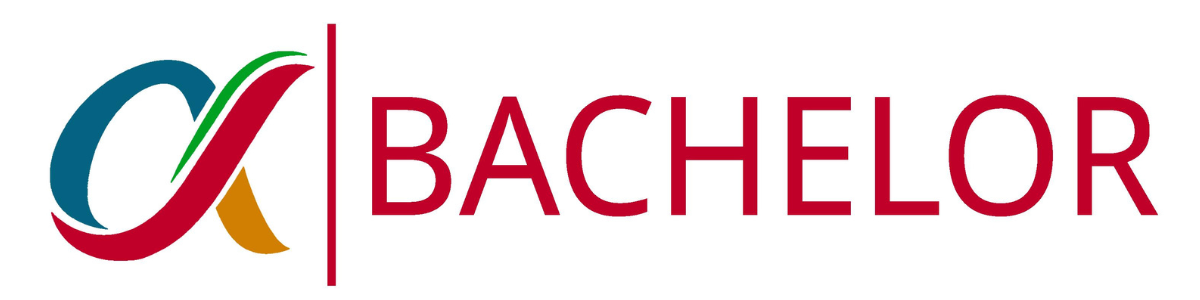 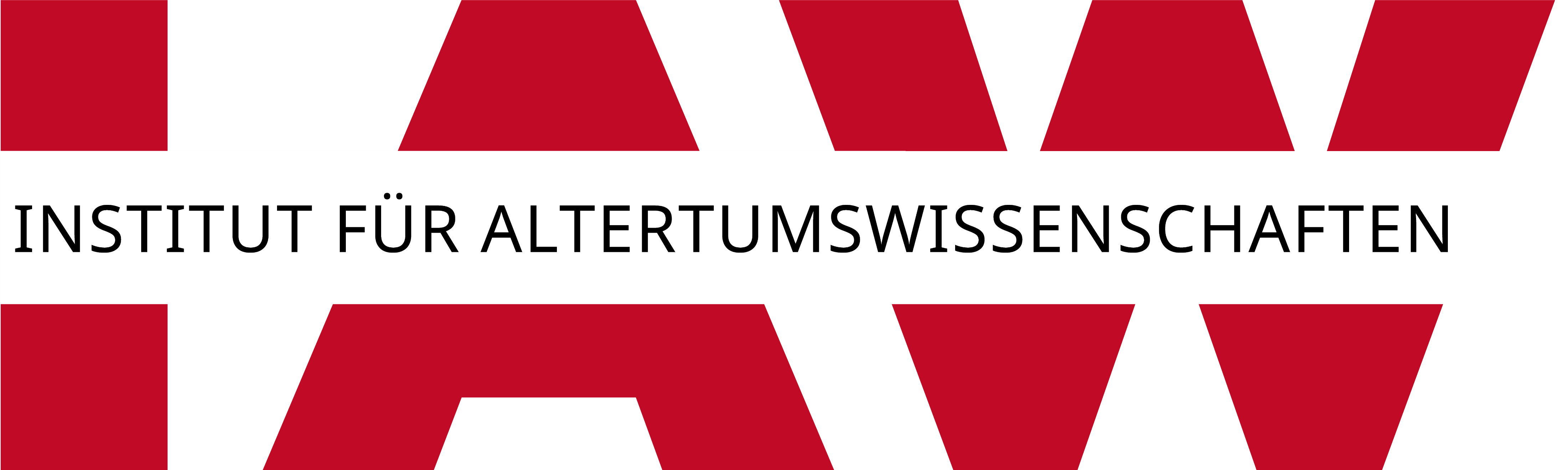 Lehrveranstaltungsanmeldung und Prüfungsanmeldung über Jogustine: https://jogustine.uni-mainz.de/ 
Nur zu bestimmten Anmeldephasen möglich!
2. Anmeldephase: 
Mo., 08.04.2024, 13 Uhr – Do., 11.04.2024, 13 Uhr
3. Anmeldephase (Restplatzvergabe): 
Mo., 15.04.2024, 13 Uhr – Fr., 19.04.2024, 21 Uhr
Prüfungsanmeldephase: 
Mo., 17.06.2024, 13 Uhr – Mo., 01.07.2024, 13 Uhr 
(Jogustine-Nachrichten und Aushänge beachten!)
Auch Abmeldung von Veranstaltungen/Prüfungen in diesen Zeiträumen möglich!
Lehrver-anstaltungs- und Prüfungs-anmeldung
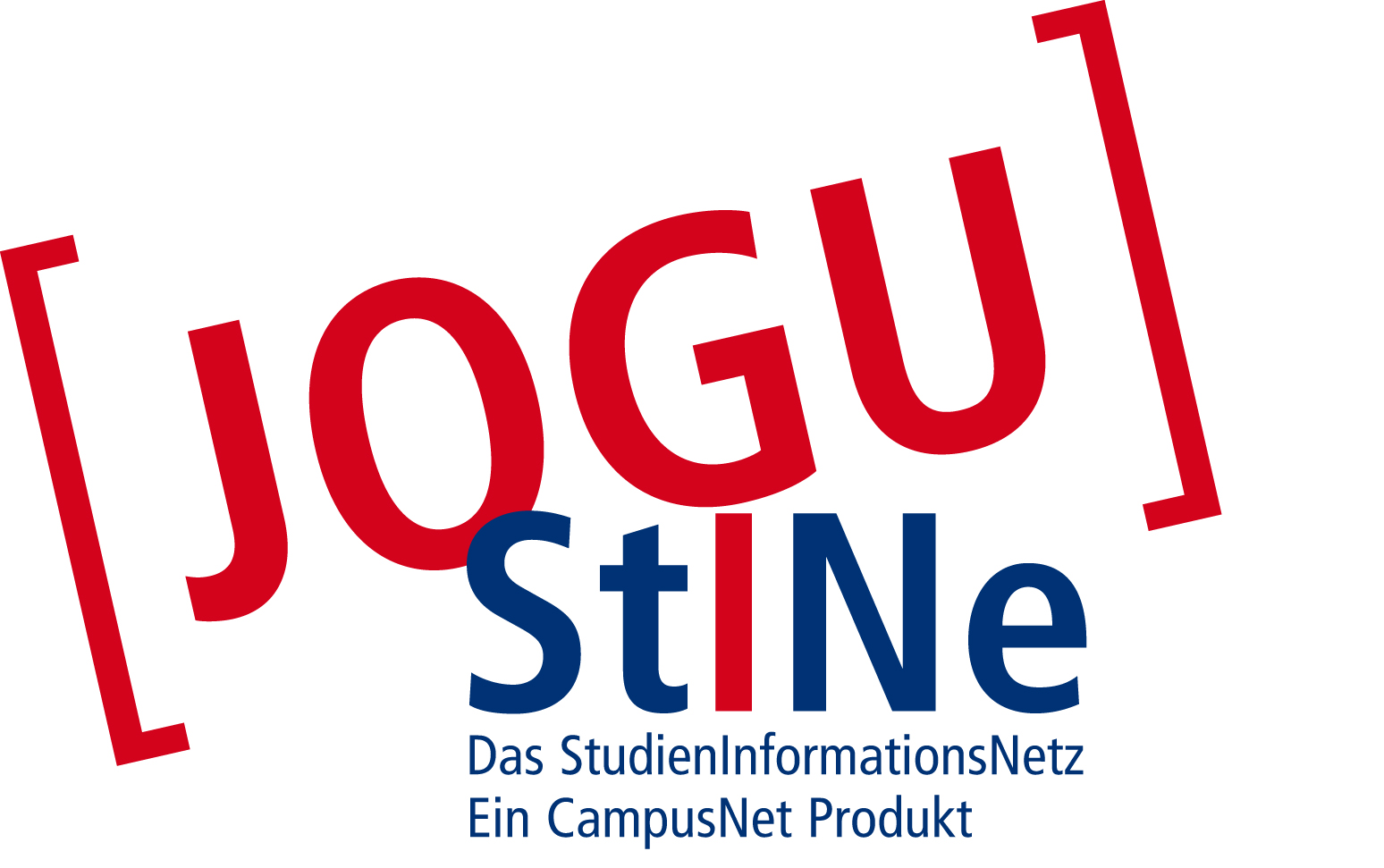 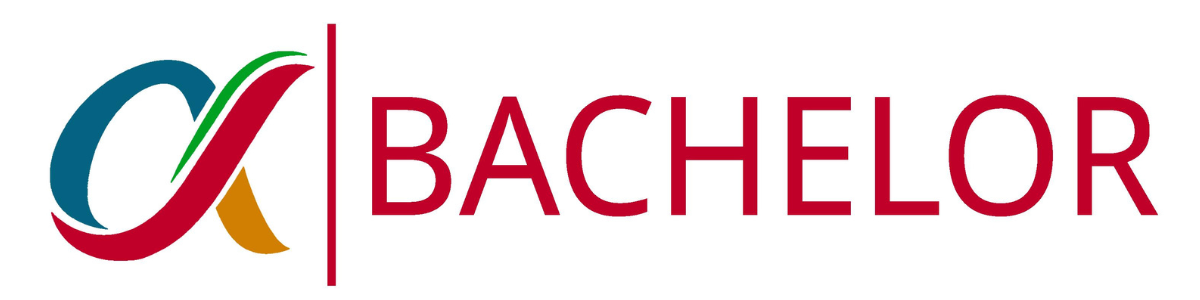 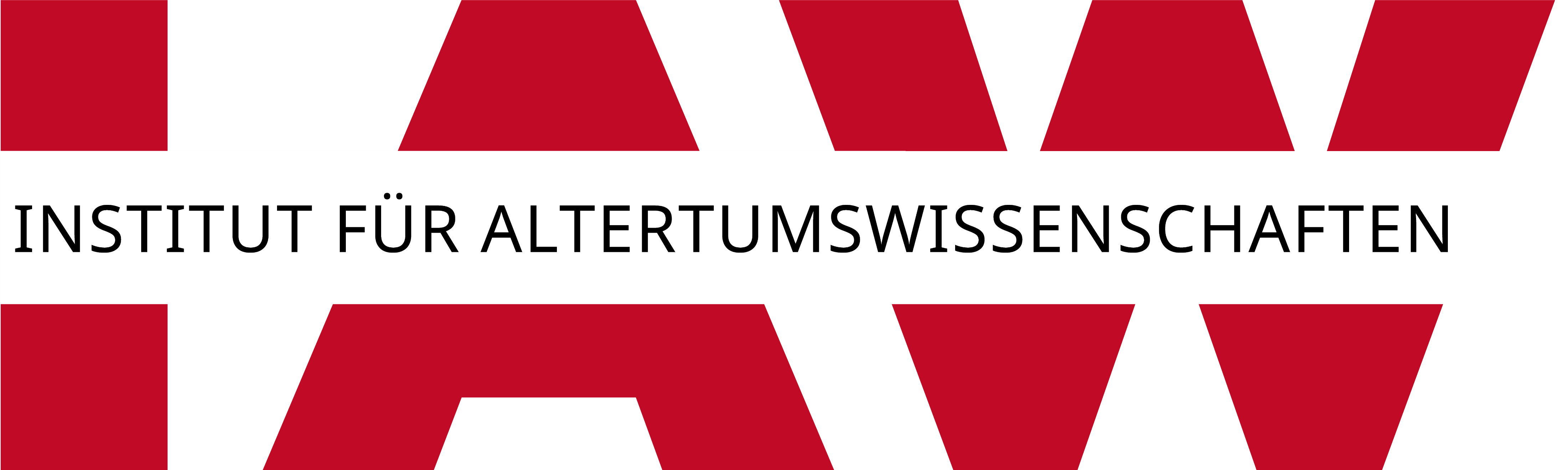 Auf Jogustine-Portal anmelden 
ZDV-Benutzername + Passwort

Idealerweise ist Schwerpunkt schon gesetzt, ansonsten Email mit Schwerpunkt an Dr. Silke Roth (roth@uni-mainz.de) 
-> Ohne Schwerpunkteintragung ist keine Veranstaltungsanmeldung möglich!

Zum Modul anmelden!

Zur Veranstaltung anmelden (immer vom Modul aus!)

Zur Prüfung anmelden (Anmeldephasen beachten)
Lehrver-anstaltungs- und Prüfungs-anmeldung
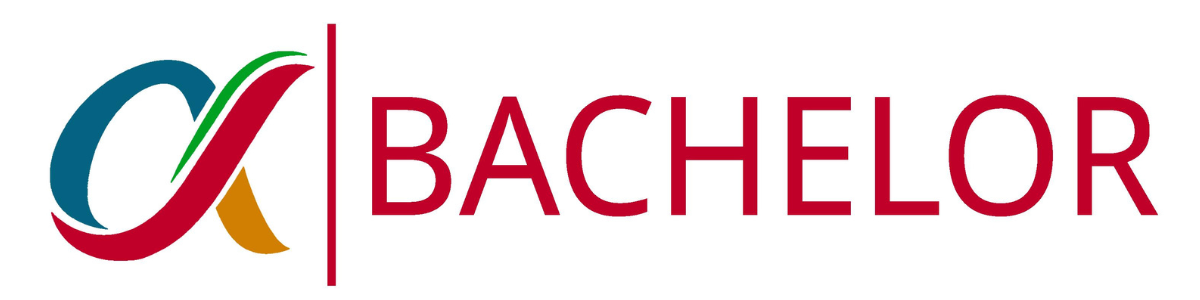 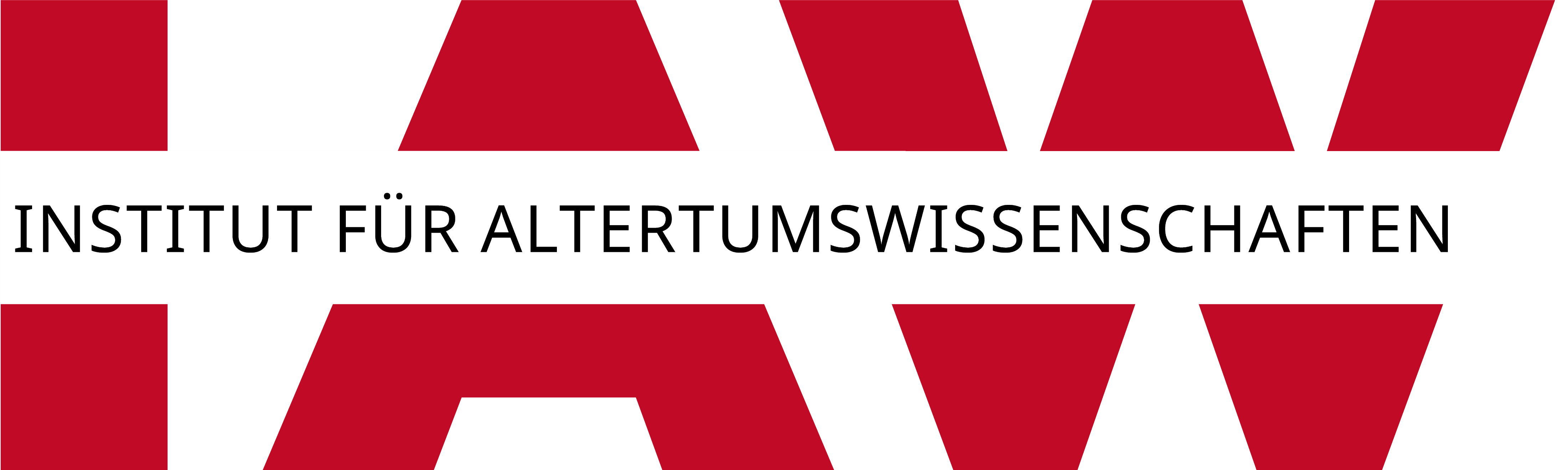 Informationsseite Jogustine: 
https://info.jogustine.uni-mainz.de/service/jogustine-service/ 







Jogustine Informationsbroschüre (SoSe 2024):
https://info.jogustine.uni-mainz.de/files/2022/09/JOGU-StINE-Broschuere_SoSe-2024.pdf 
Studienbüro Altertumswissenschaften:
https://www.altertumswissenschaften.uni-mainz.de/studienbueros/
Jogustine-Hilfen
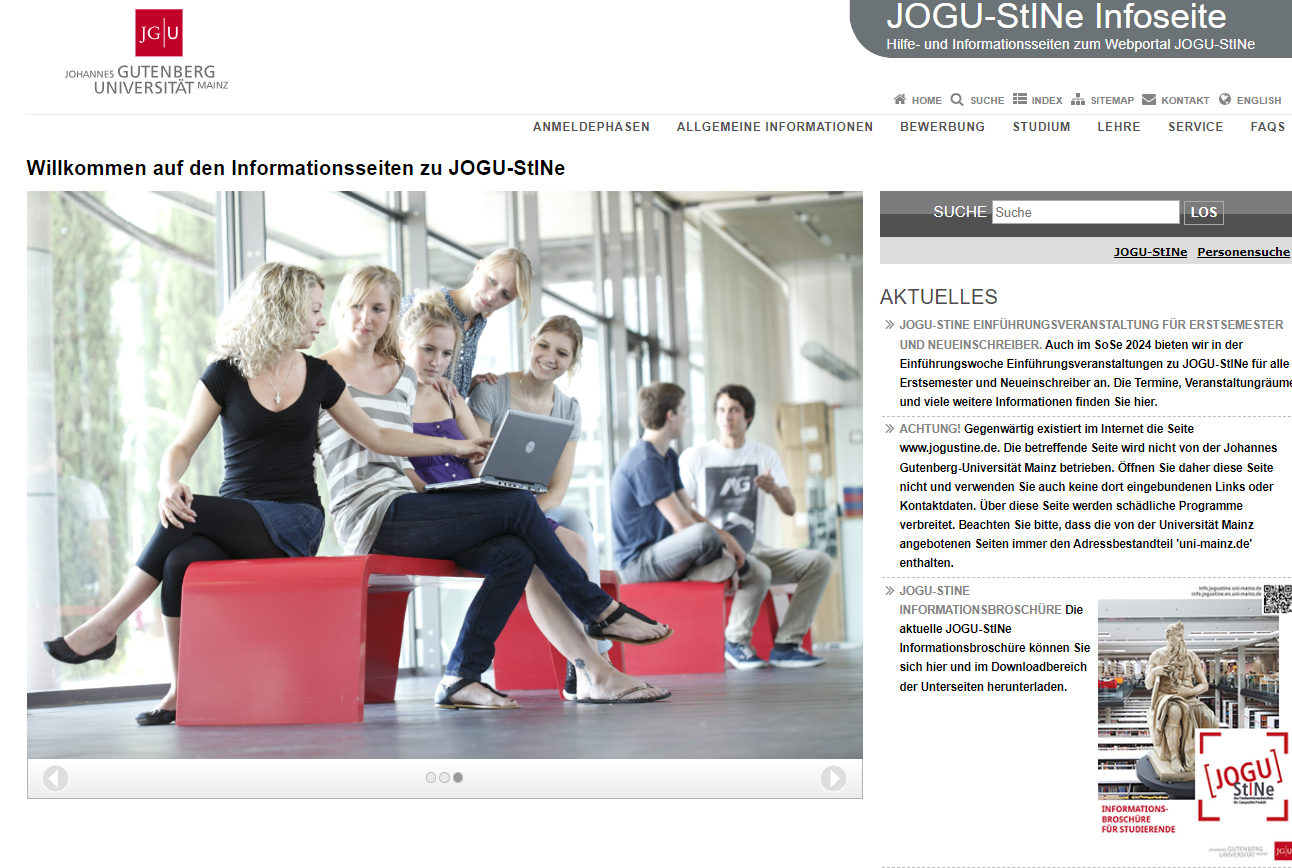 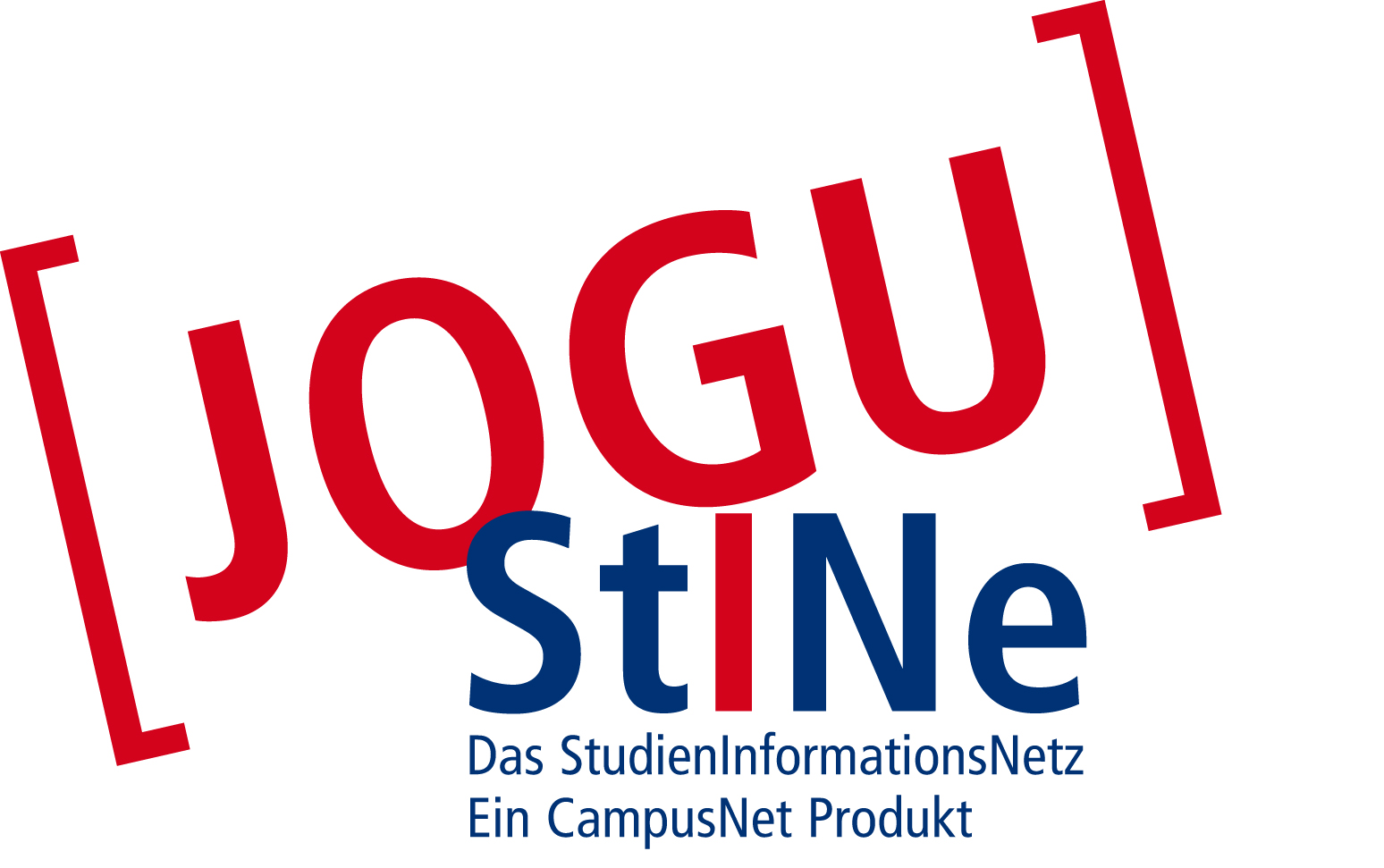 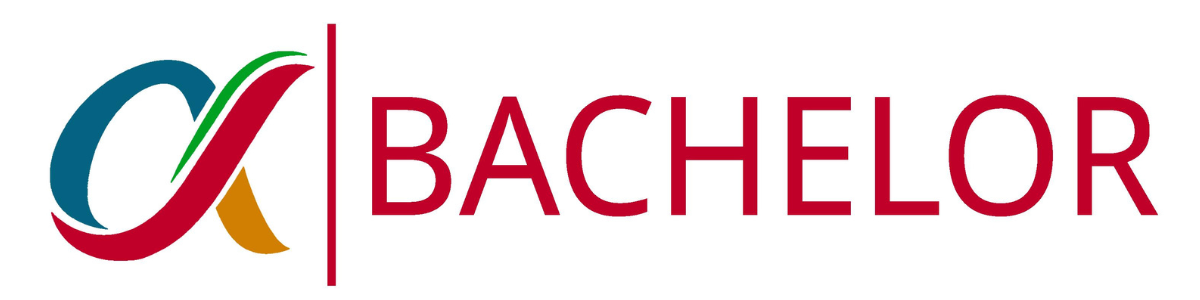 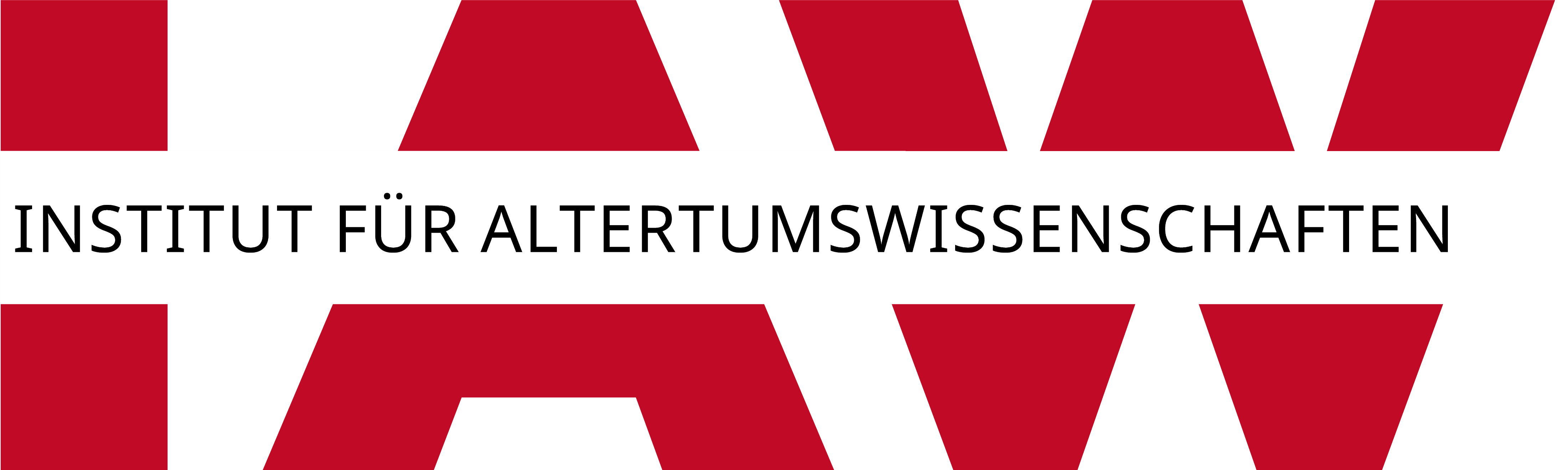 StudienbüroAltertums-wissenschaften
Studienangelegenheiten
Dr. Nadine Gräßler
Studienmanagerin ALPHA & ÄG/AO
graessle@uni-mainz.de
Dr. Klaus Junker
Studienmanager Archäologien
kjunker@uni-mainz.de
Dr. Daniel Groß
Studienmanager Griechisch & Latein
groda@uni-mainz.de
Lehrveranstaltungsmanagement
Prüfungsmanagement
Giorgi Maisuradze, M.A.
Prüfungsmanager
maisurad@uni-mainz.de
Dr. Silke Roth
Lehrveranstaltungsmanagerin
roth@uni-mainz.de
https://www.altertumswissenschaften.uni-mainz.de/studienbueros/
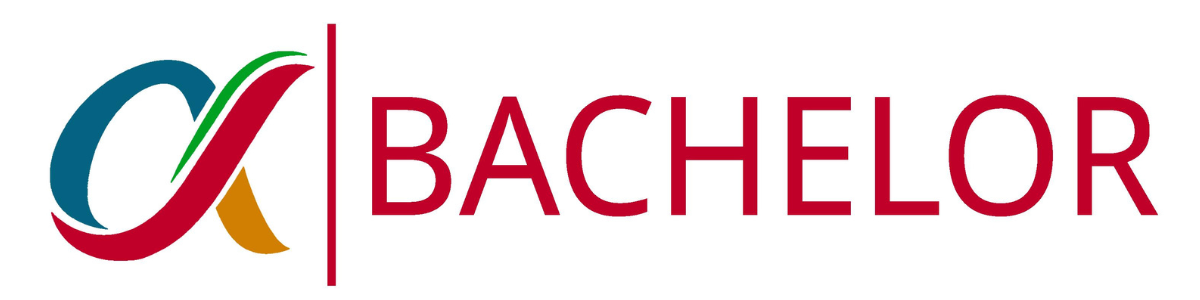 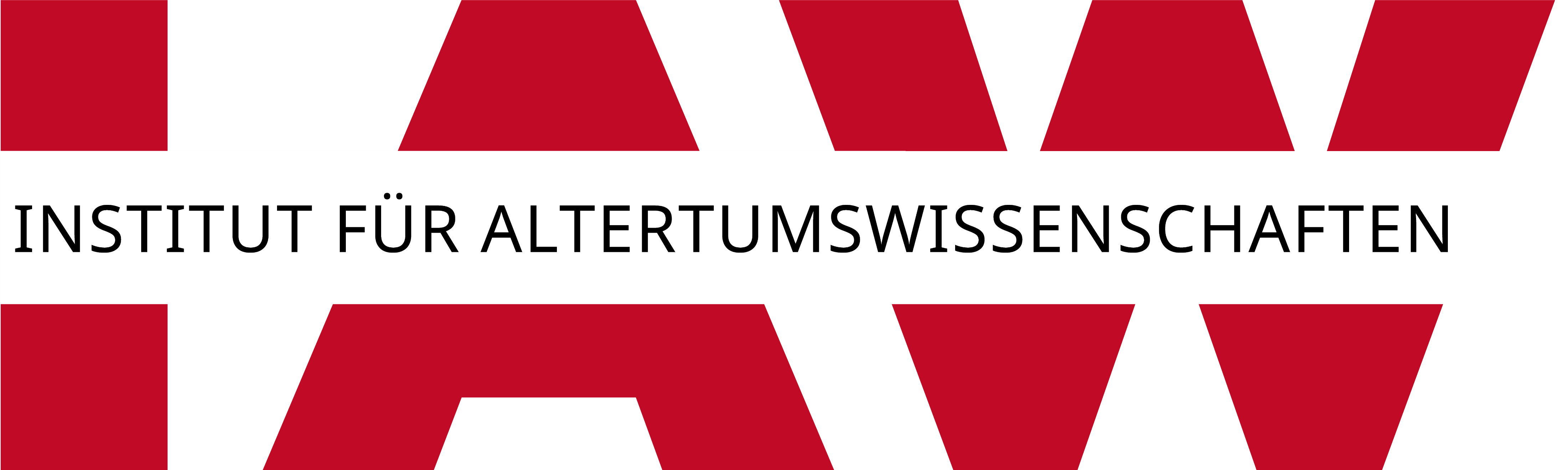 Weitere Zuständig-keiten im Rahmender Studien-organisation
Einschreibung, Umschreibung (Fachwechsel)
Studierendenservice Center: 
https://www.studium.uni-mainz.de/mein-studium/service-beratung/studierendenservice/
Studienberatung (fachspezifisch)
Studienfachberater:innen der einzelnen Schwerpunkte 
Mentor:innen
Fachschaften
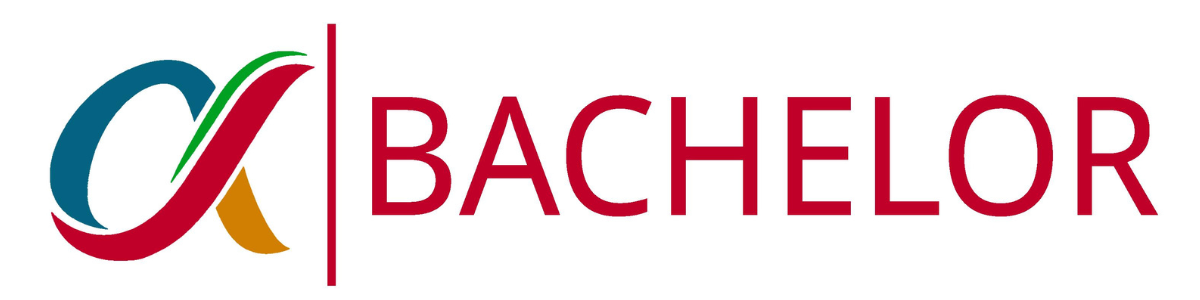 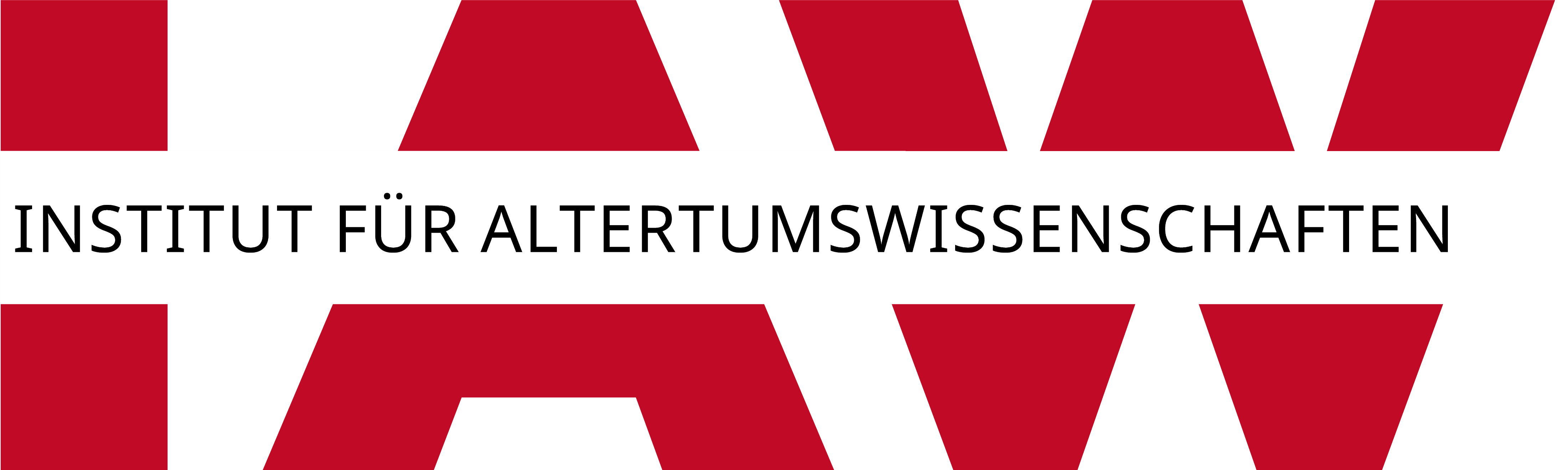 Veranstaltungen Einführungswoche
Mentoringprogramm des Fachbereichs 07
Hilfen zum Studienstart
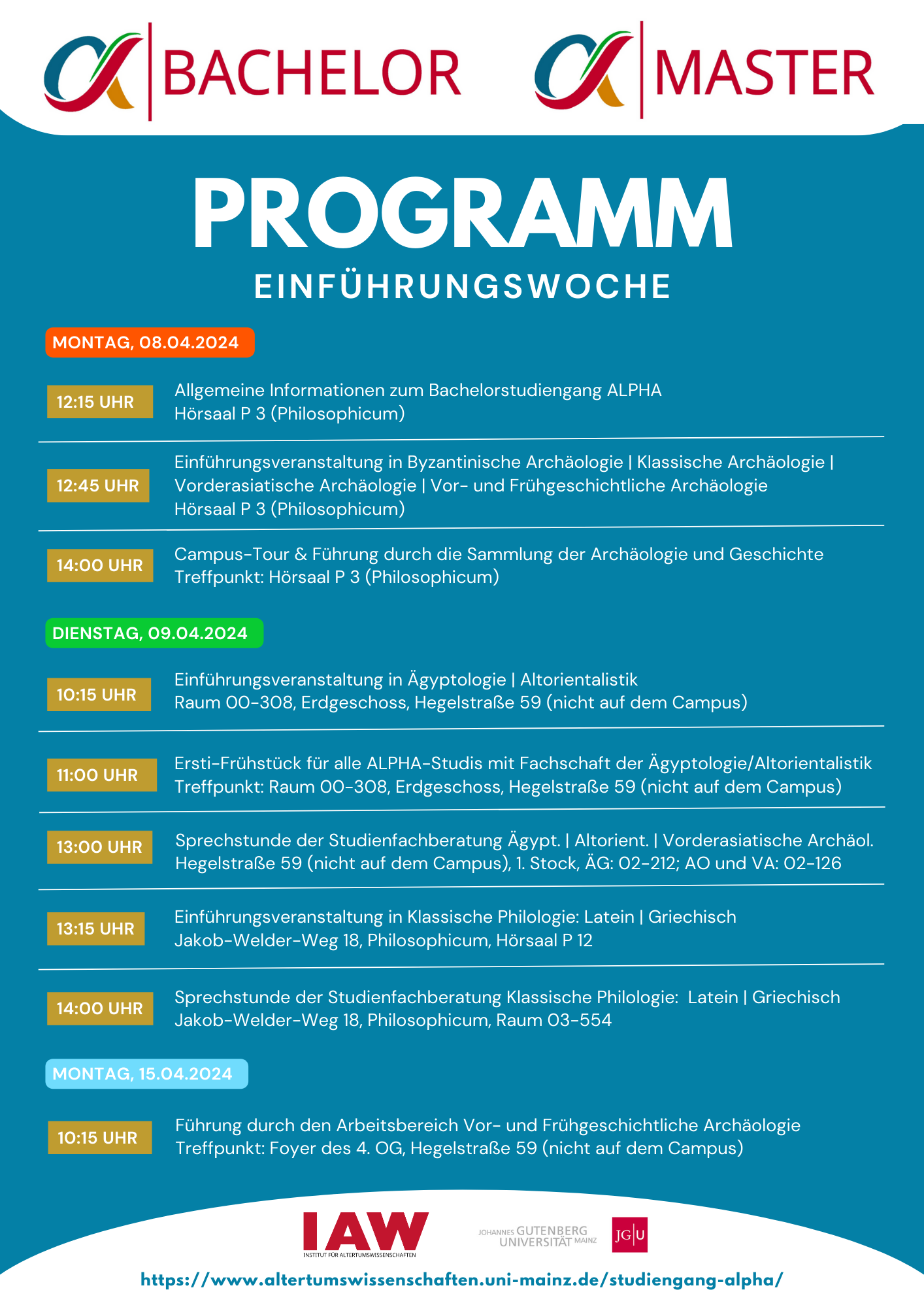 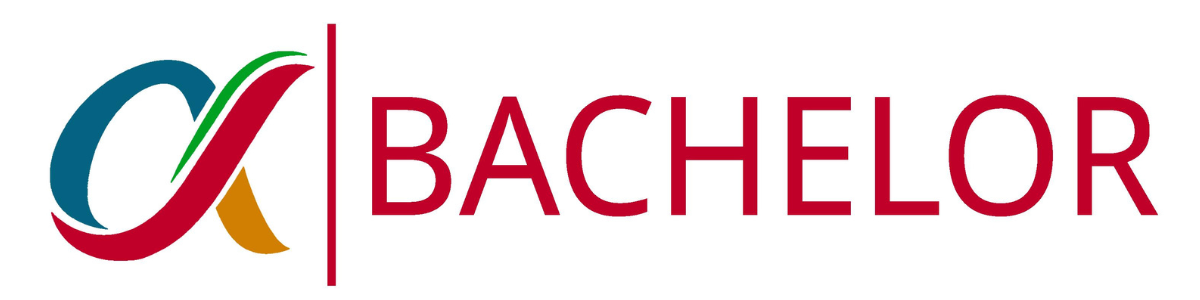 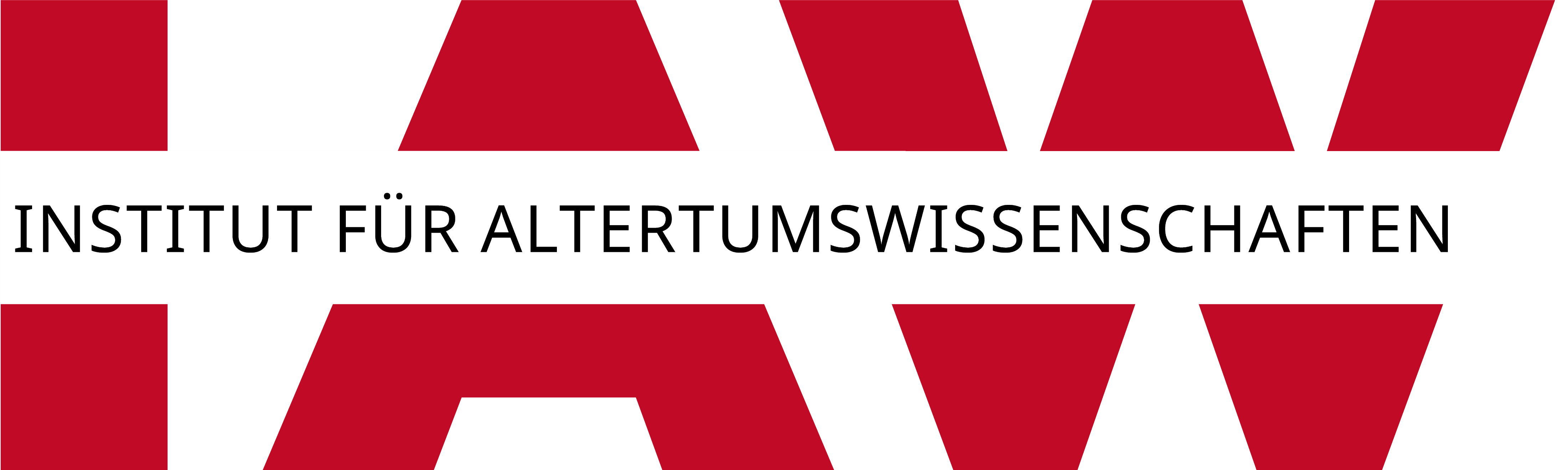 Einführungs-woche
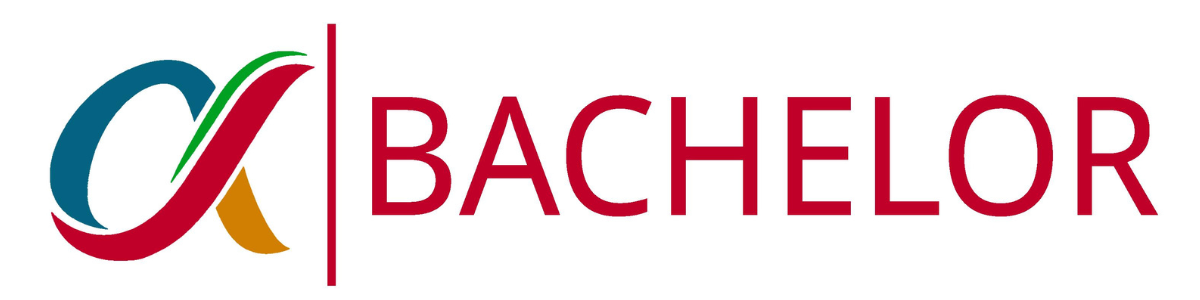 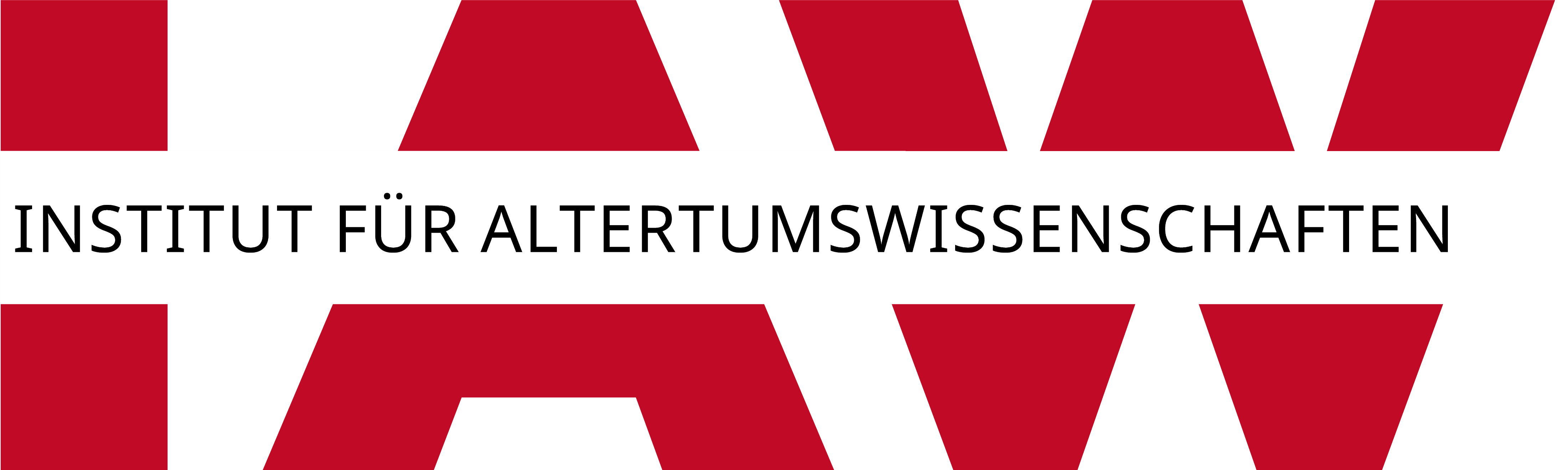 Mentoring-Programm des FB 07: https://www.mentoring.uni-mainz.de/mentoring/ 
Persönliche Betreuung durch erfahrene Studierende
Überblick über Studienanforderungen
Anmeldungen zu Veranstaltungen und Prüfungen
Unterstützung beim Erstellen eines Studienverlaufsplans
Sonstiges: z.B. Fragen zu Praktika, Campus-Tour, etc.
Anmeldung: https://www.mentoring.uni-mainz.de/anmeldung/
Mentoring für Studierende im 1. und 2. Fachsemester
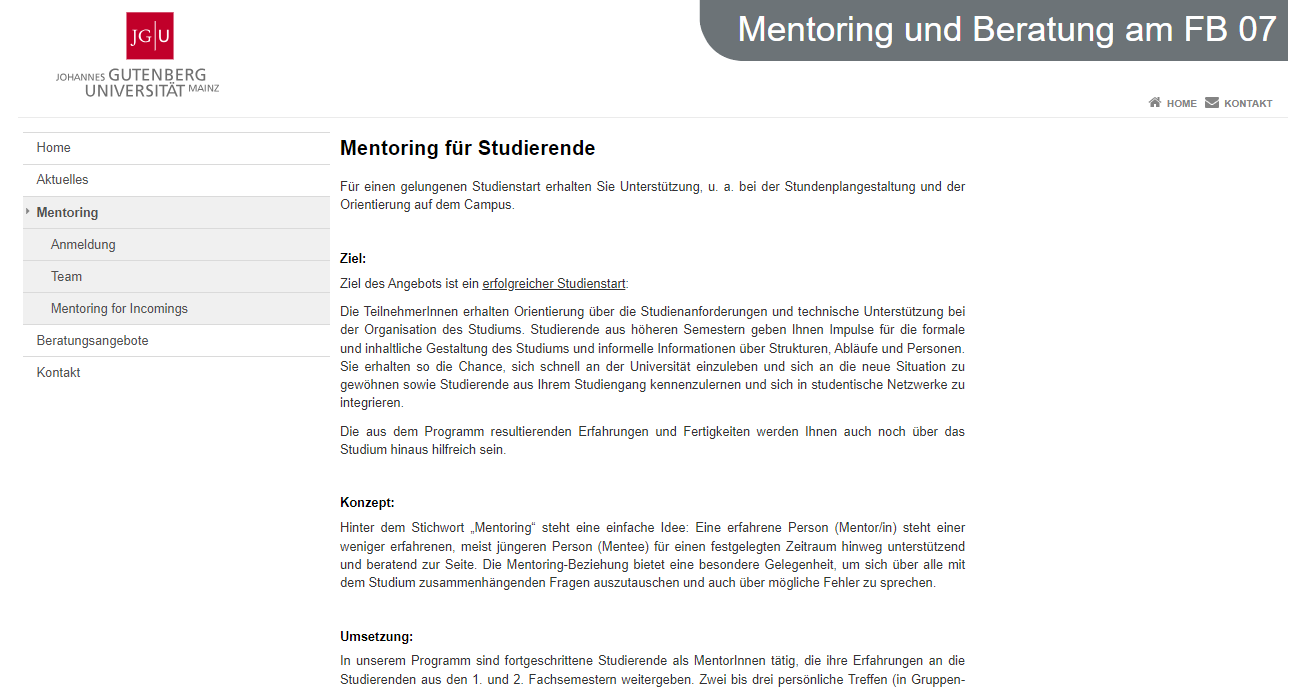 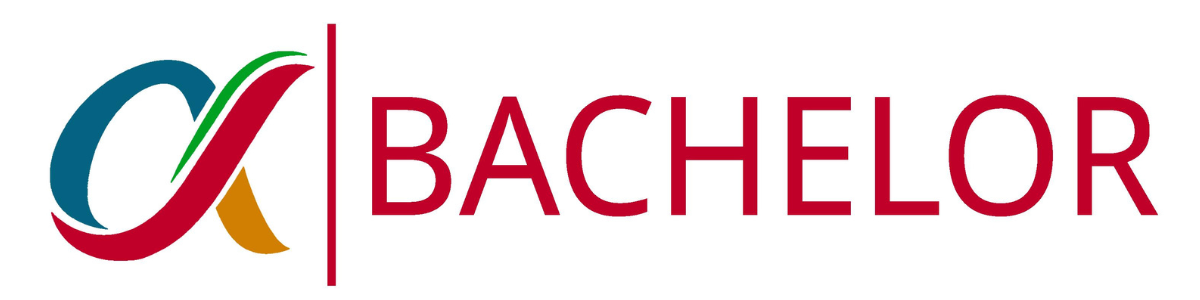 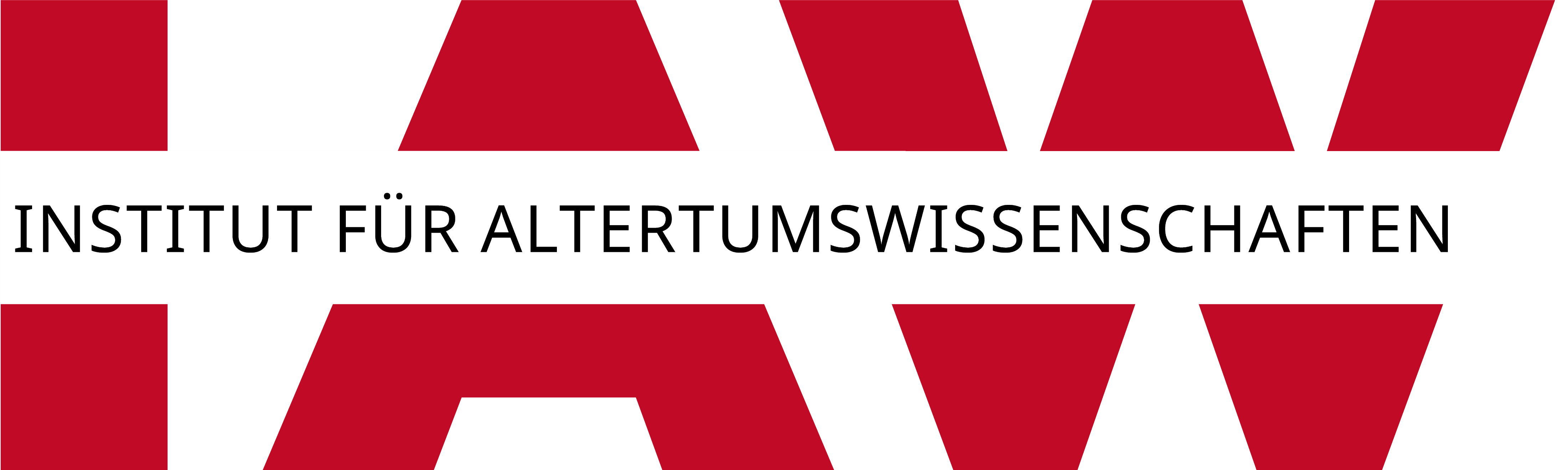 Emails der Uni-Mailadresse täglich abrufen (aus Datenschutzgründen keine Weiterleitung an andere Adresse möglich)
Nachrichten in Jogustine regelmäßig prüfen
Beratungen wahrnehmen: Bei Unklarheiten / fehlenden Informationen direkt nachfragen!
Auf Lehrveranstaltungs- und Prüfungsanmeldephasen achten
UB-Ausweis erstellen
Arbeiten von zu Hause: Remotedesktop-Verbindung einrichten
https://www.zdv.uni-mainz.de/remotedesktop-arbeiten-am-entfernten-arbeitsplatz/
Weitere Tipps zum Studienstart
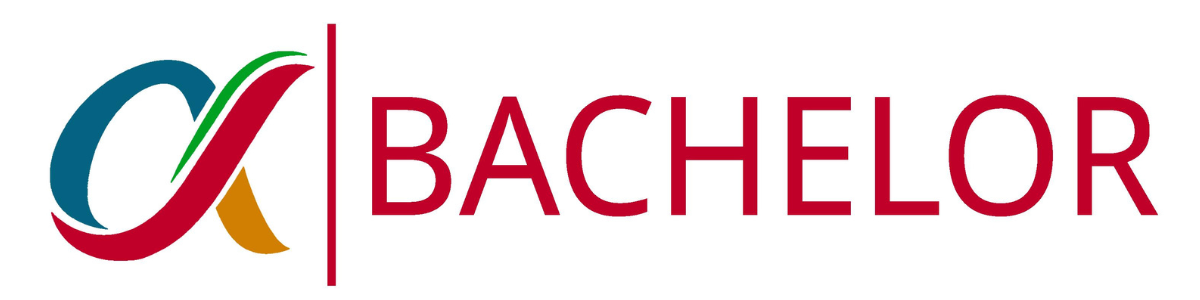 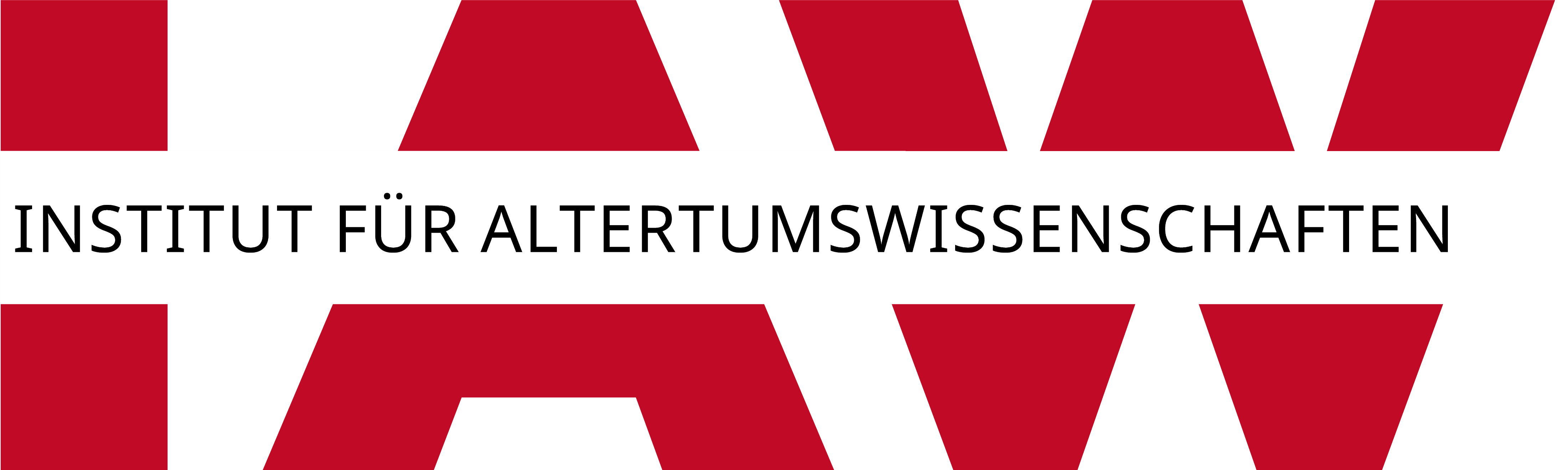 Homepage IAW:
https://www.altertumswissenschaften.uni-mainz.de/ 
Homepage IKM: 
https://www.ikm.uni-mainz.de/ 
Homepage mit PO, MHB & Studienverlaufsplan B.A. ALPHA
https://www.altertumswissenschaften.uni-mainz.de/ba-alpha/ 
Homepage mit PO, MHB & Studienverlaufsplan M.A. ALPHA
https://www.altertumswissenschaften.uni-mainz.de/ma-alpha/ 
TikTok
https://www.tiktok.com/@ancientstudiesmainz 
Instagram
https://www.instagram.com/ancientstudiesmainz/
Informiert bleiben…
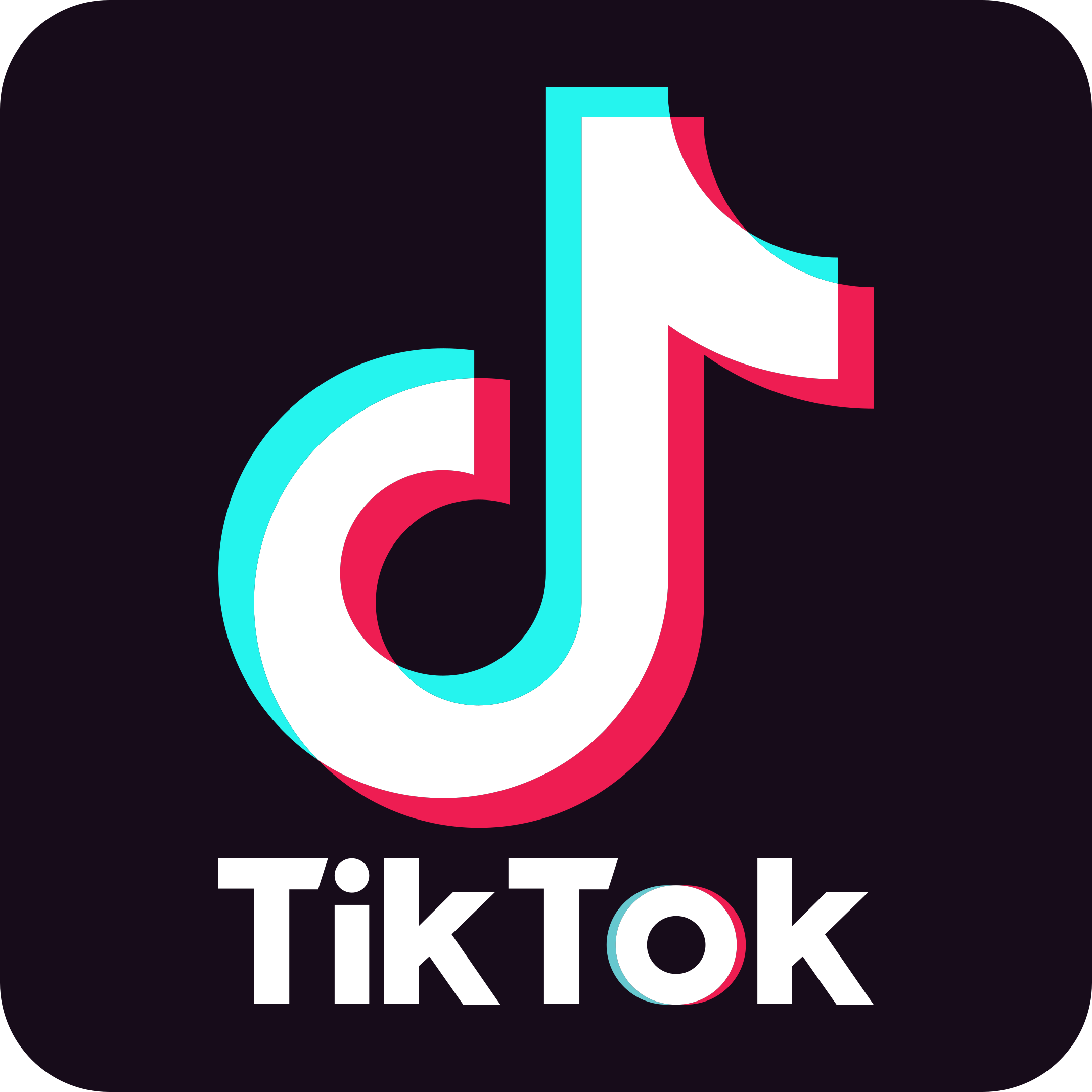 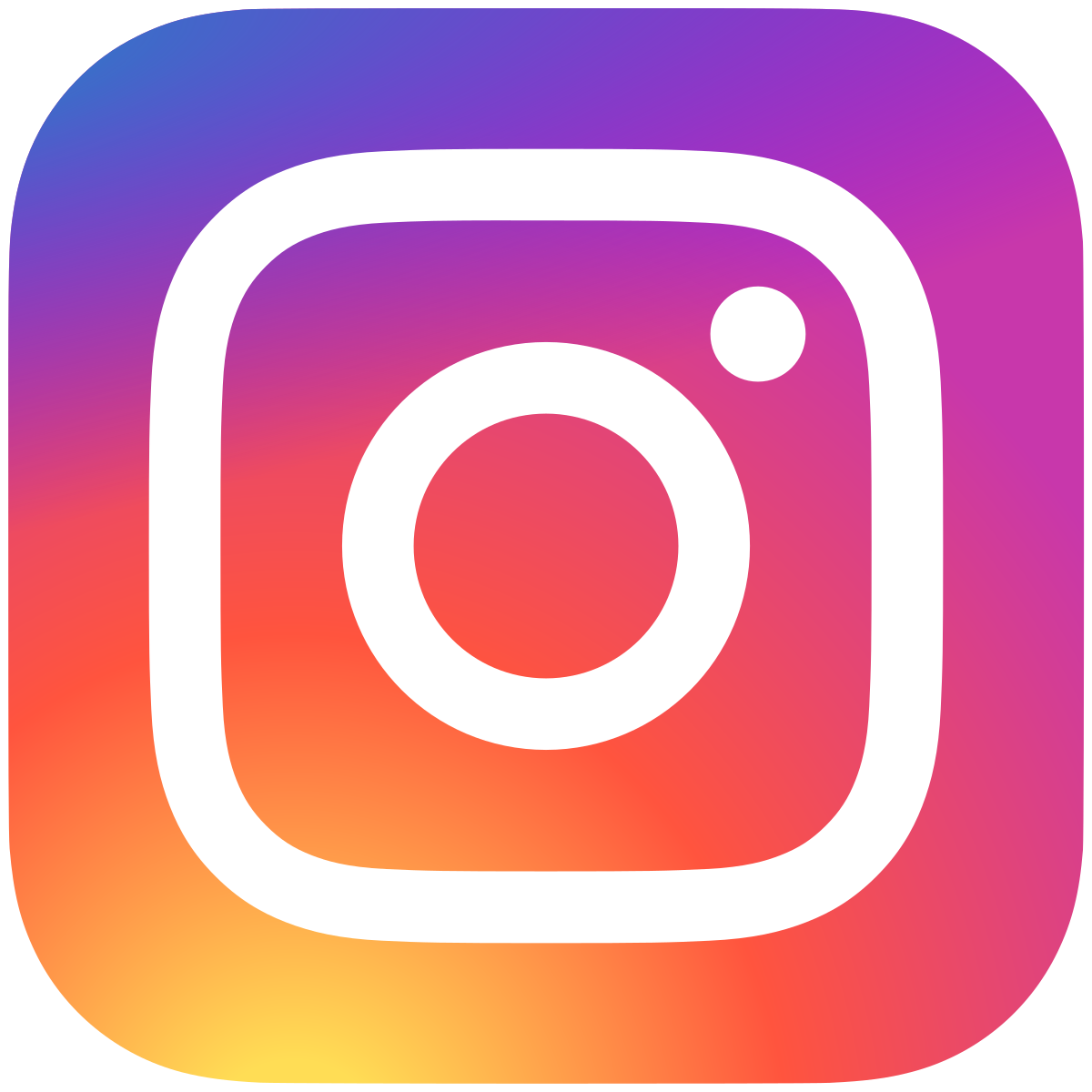